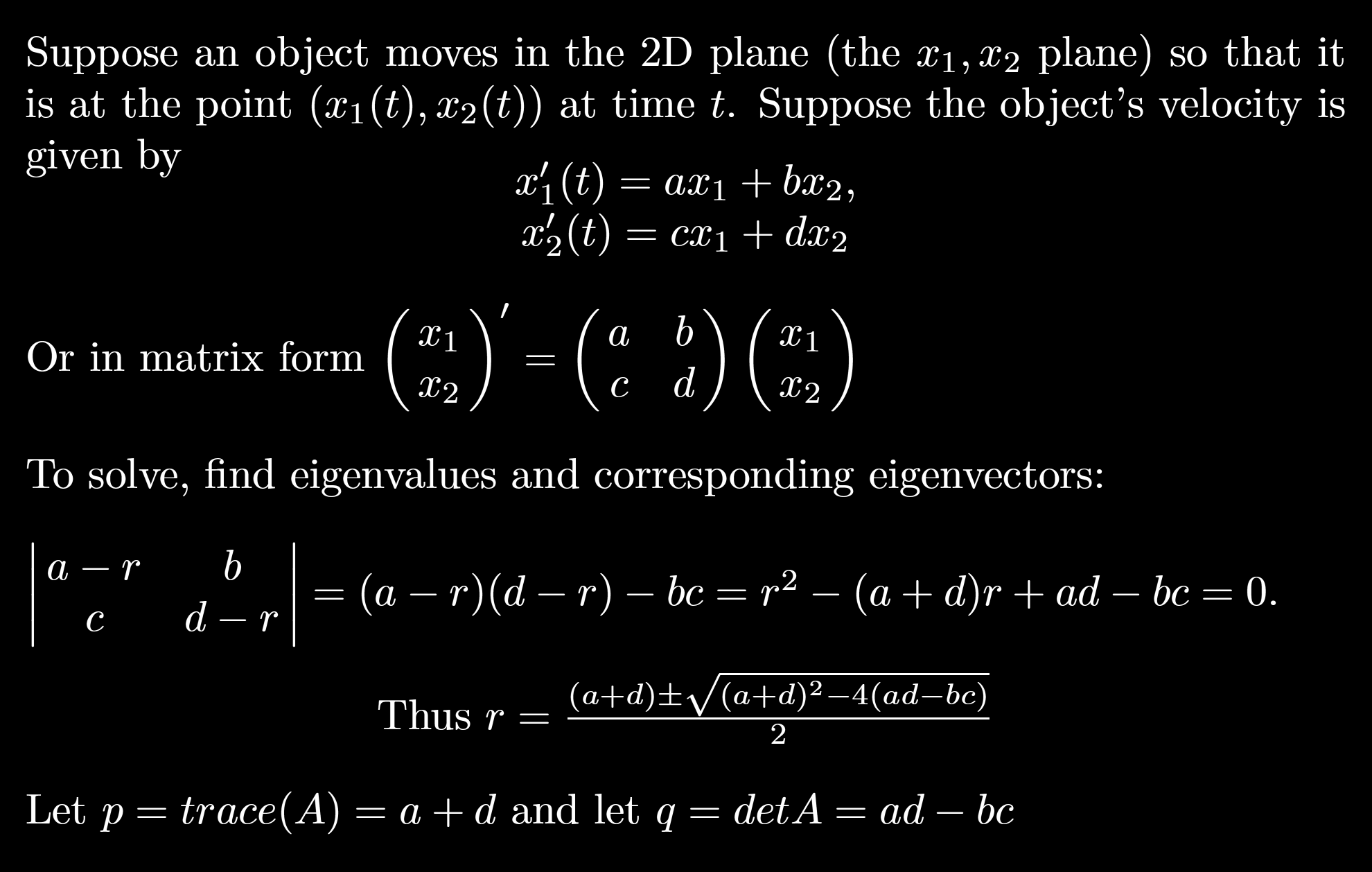 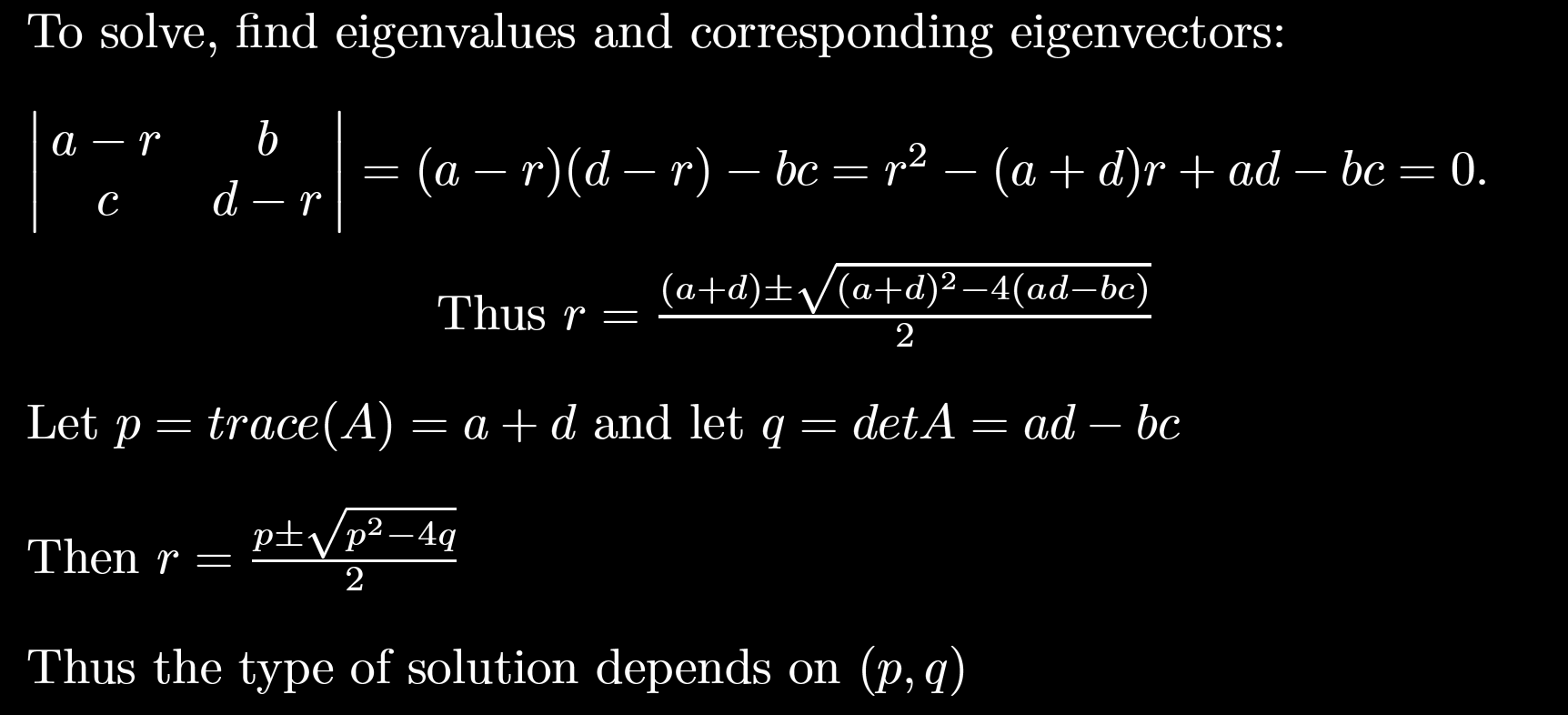 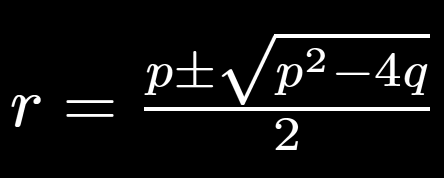 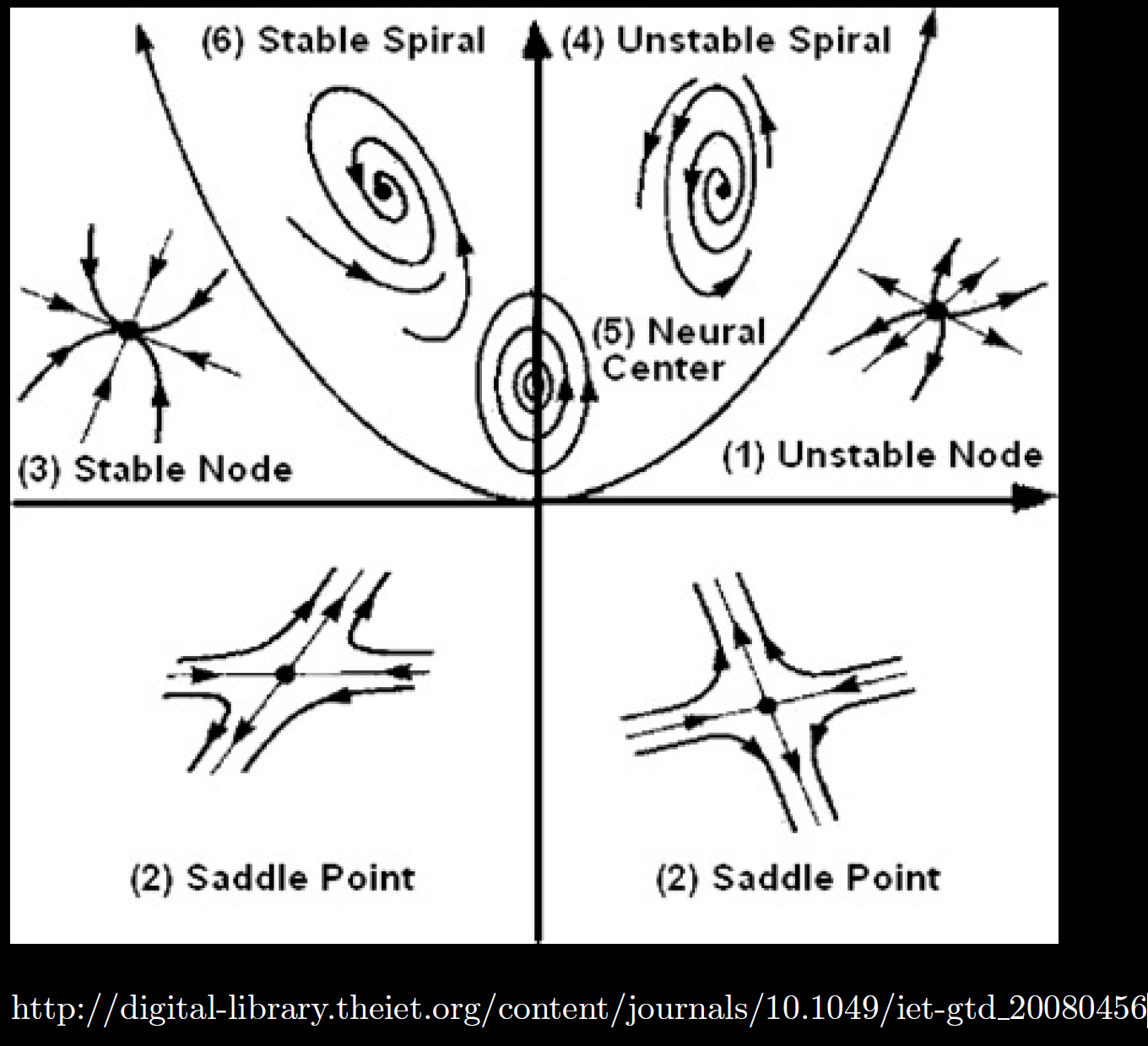 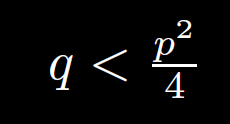 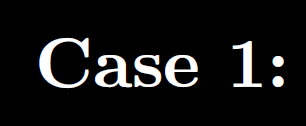 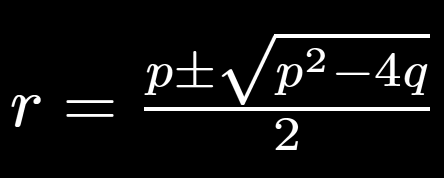 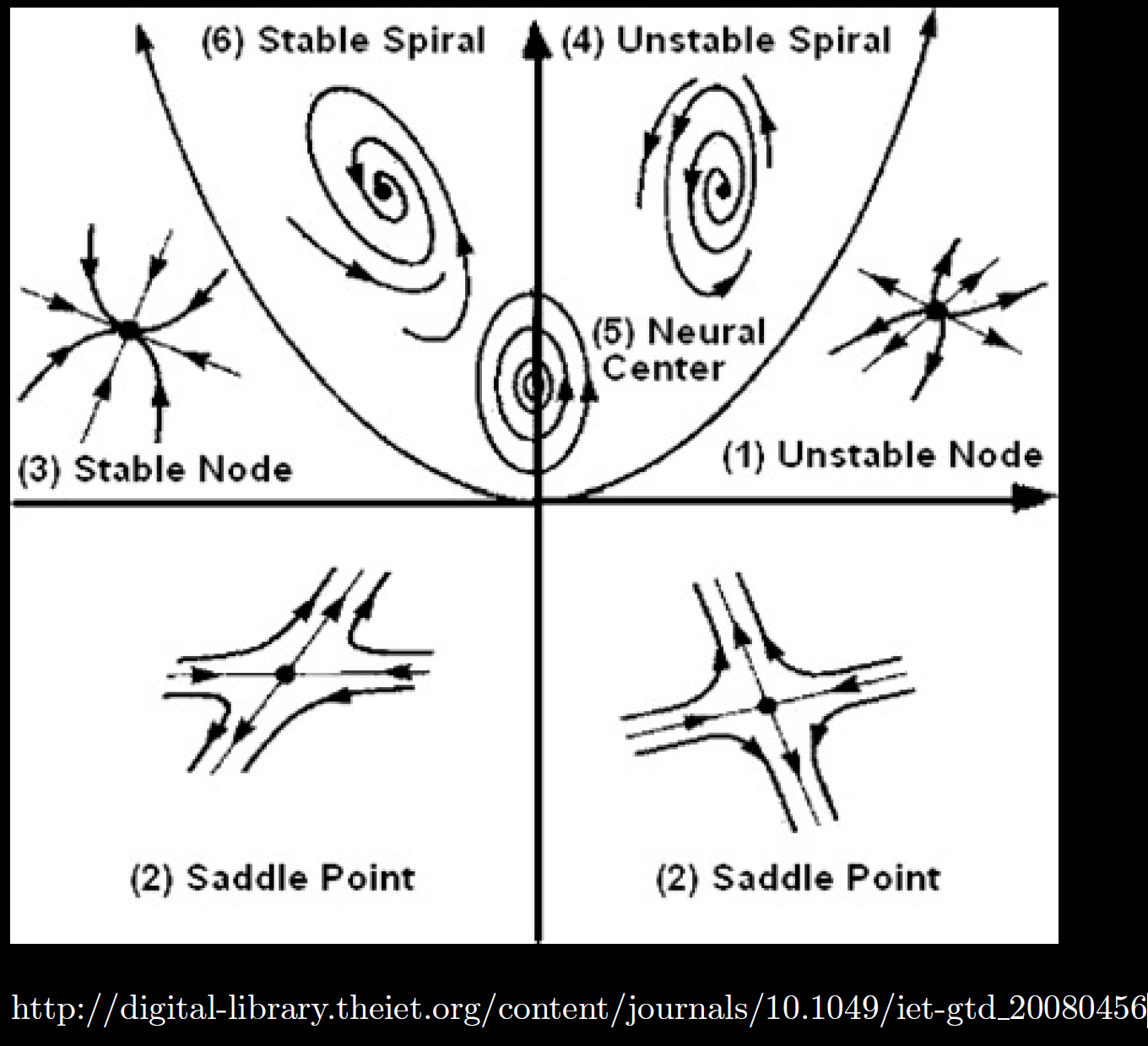 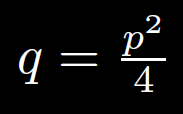 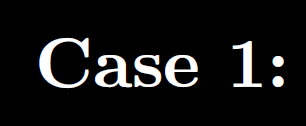 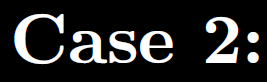 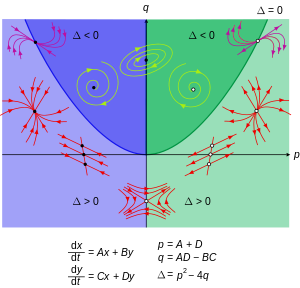 https://en.wikipedia.org/wiki/Phase_plane
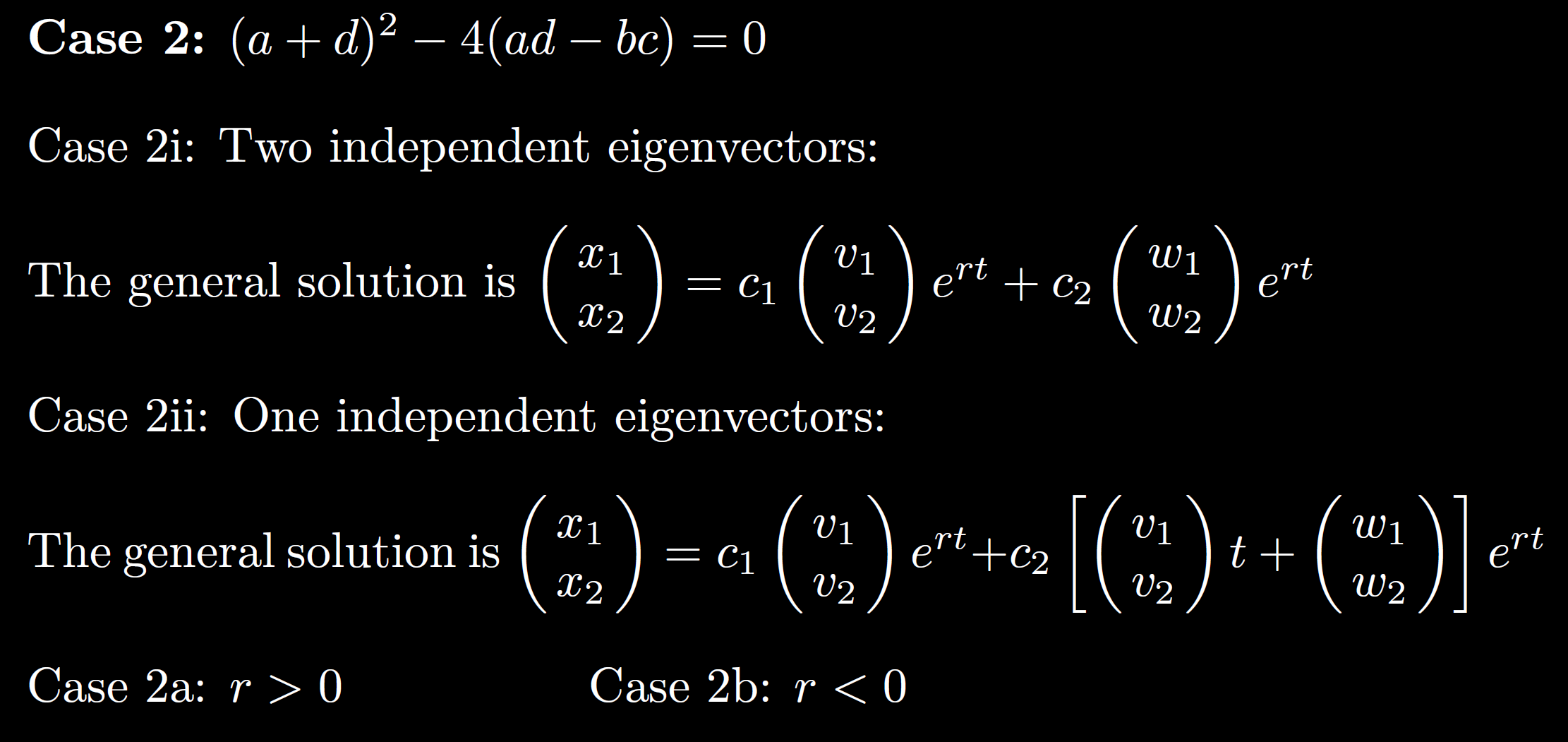 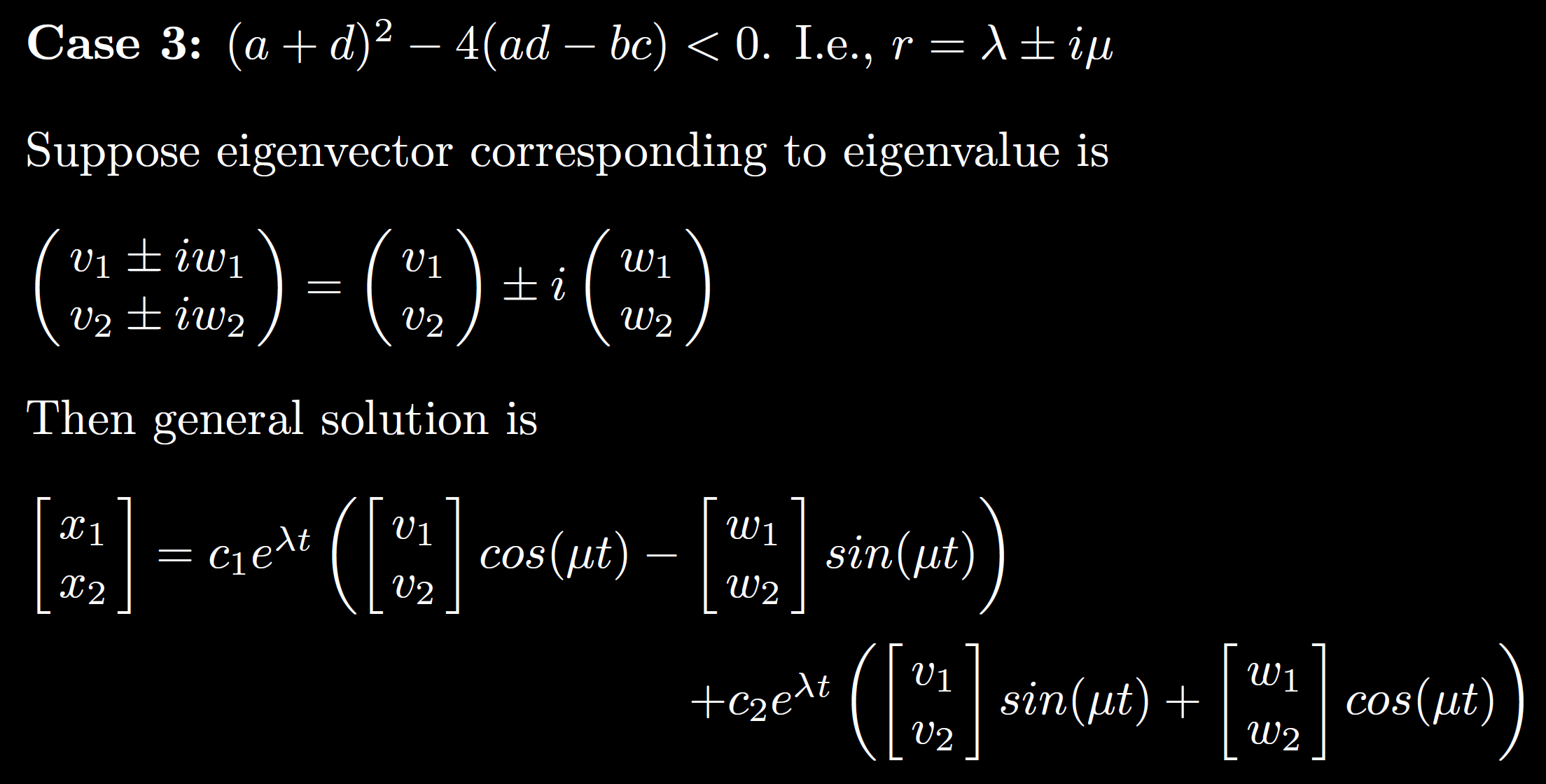 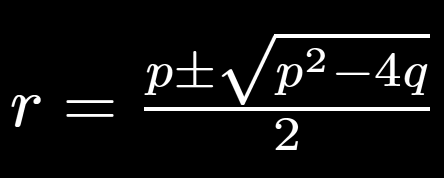 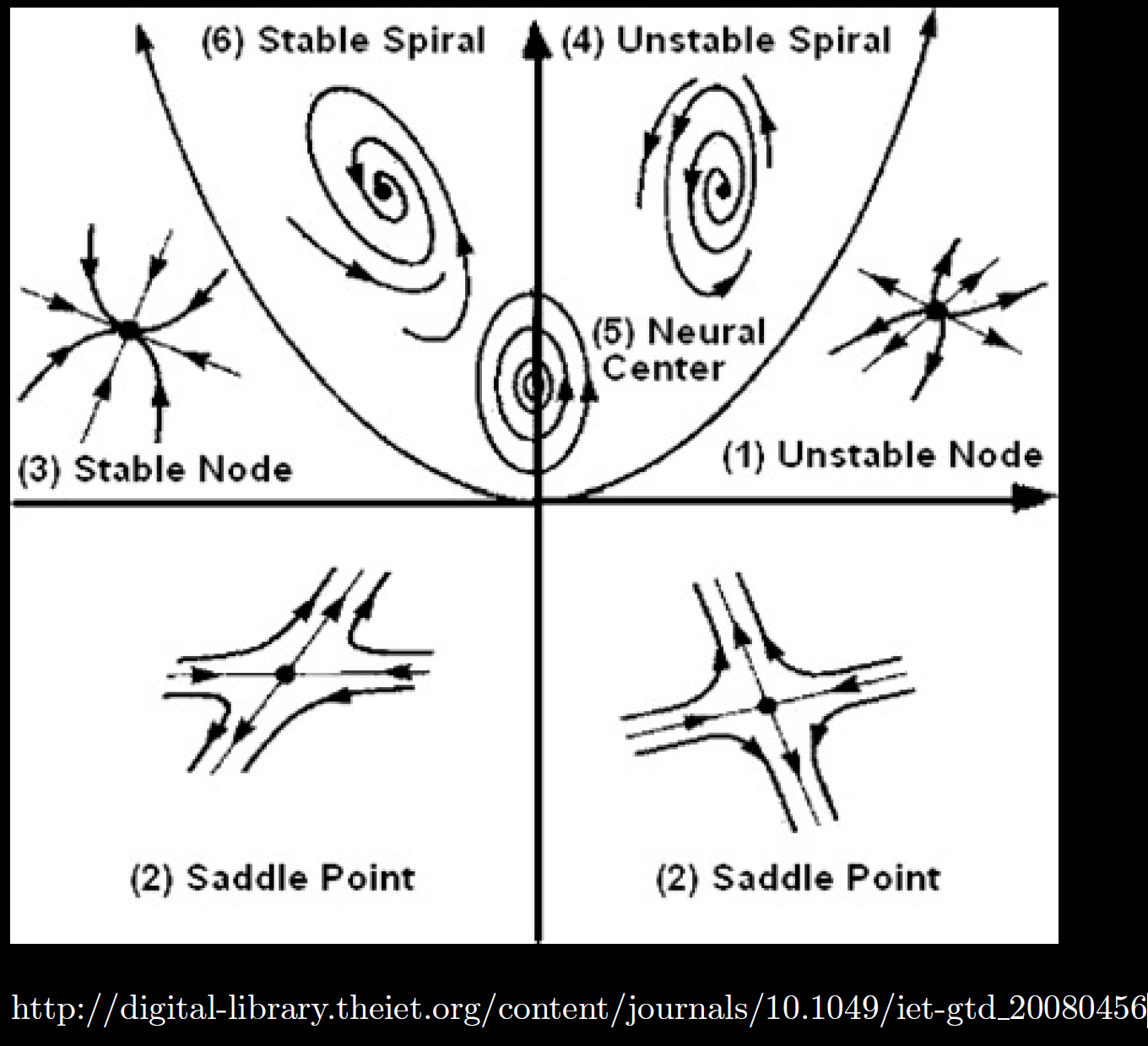 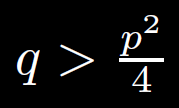 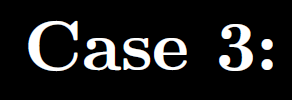 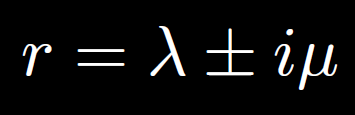 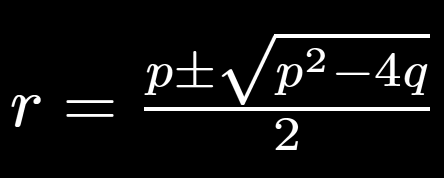 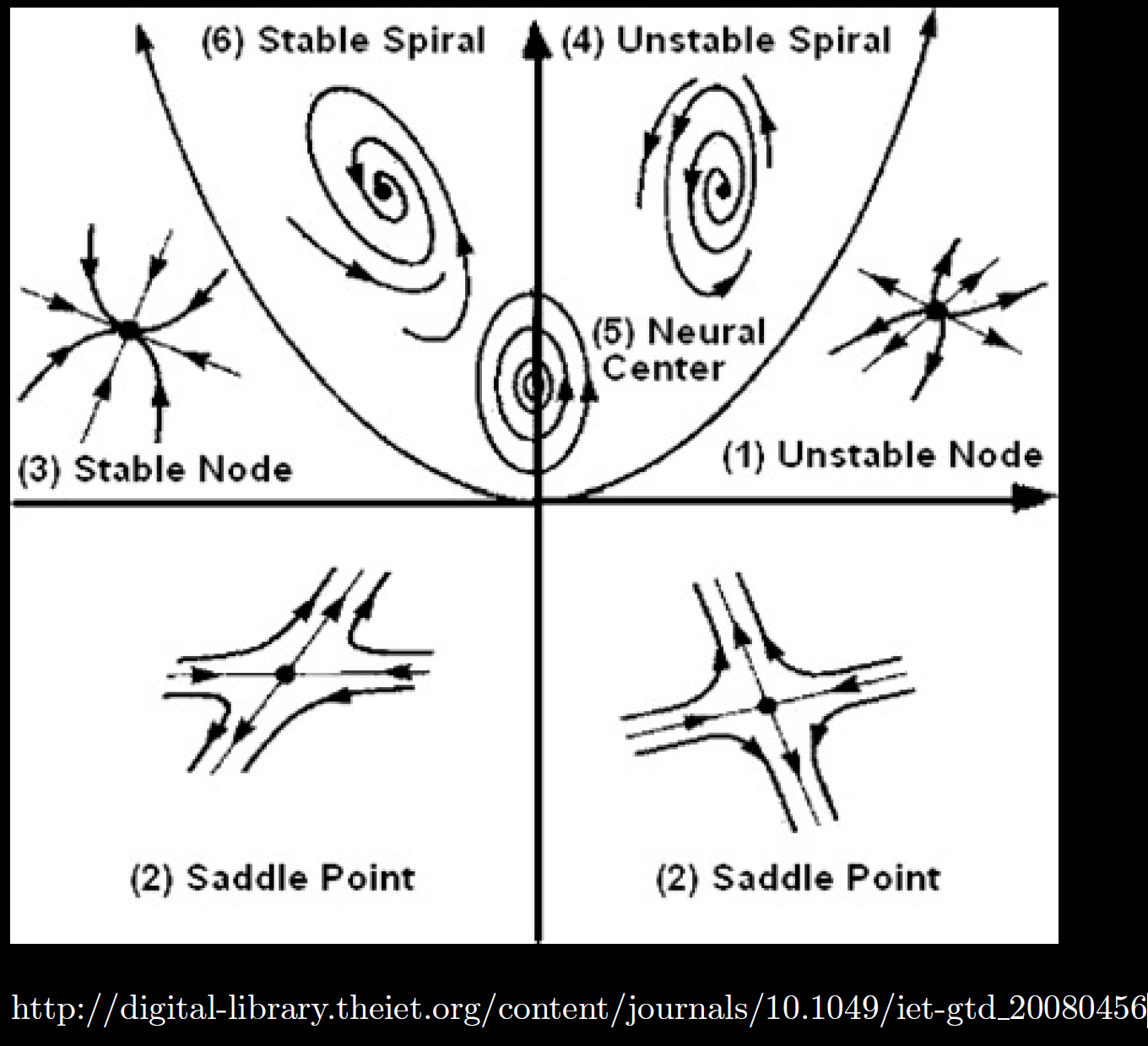 Stability

Case A:  ALL exponentials are negative.
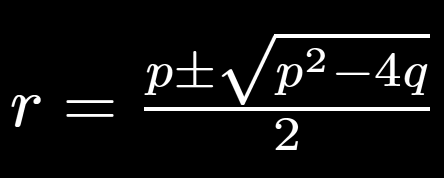 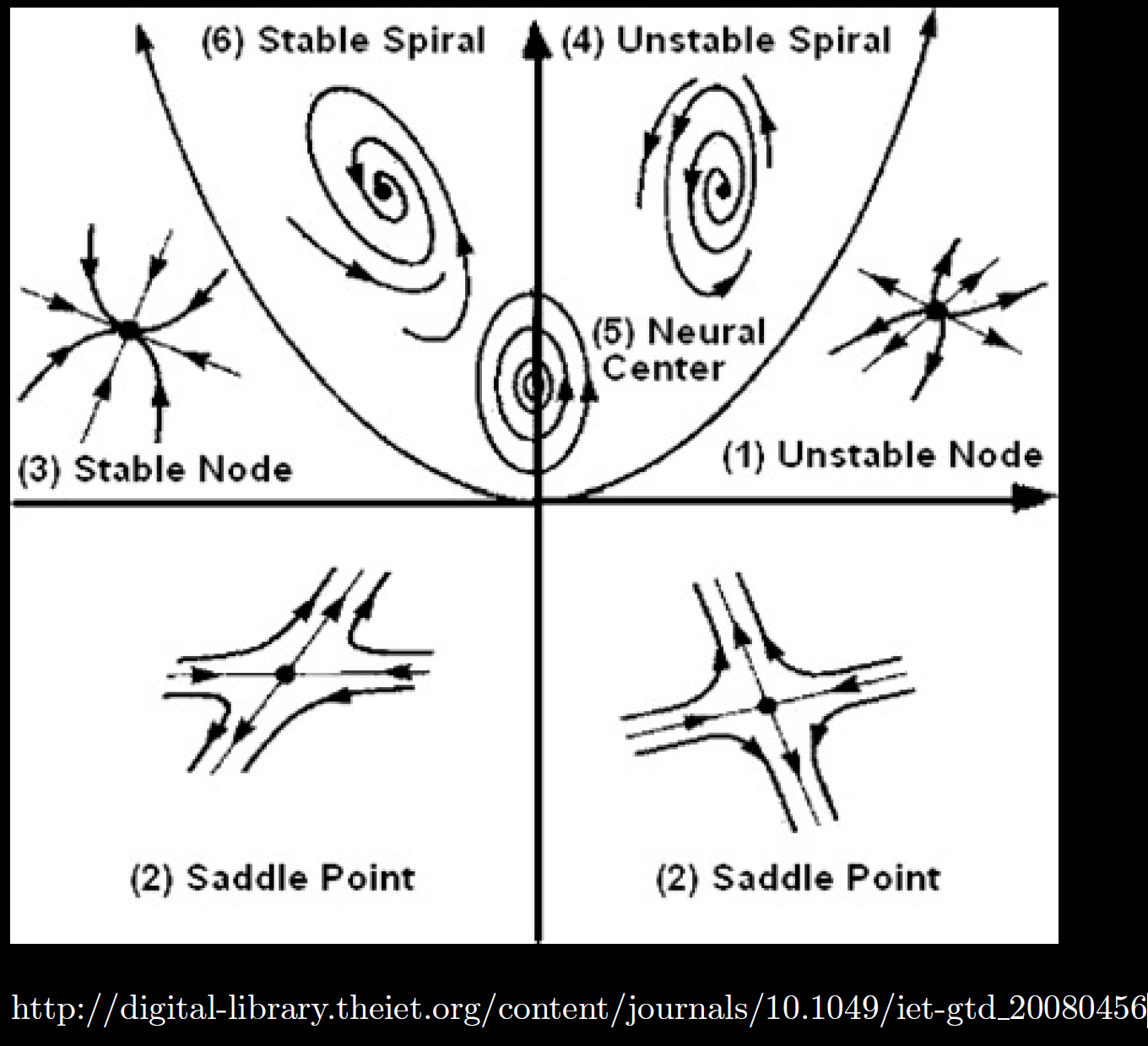 Stability

Case B:  NO exponential.
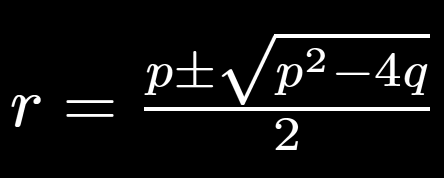 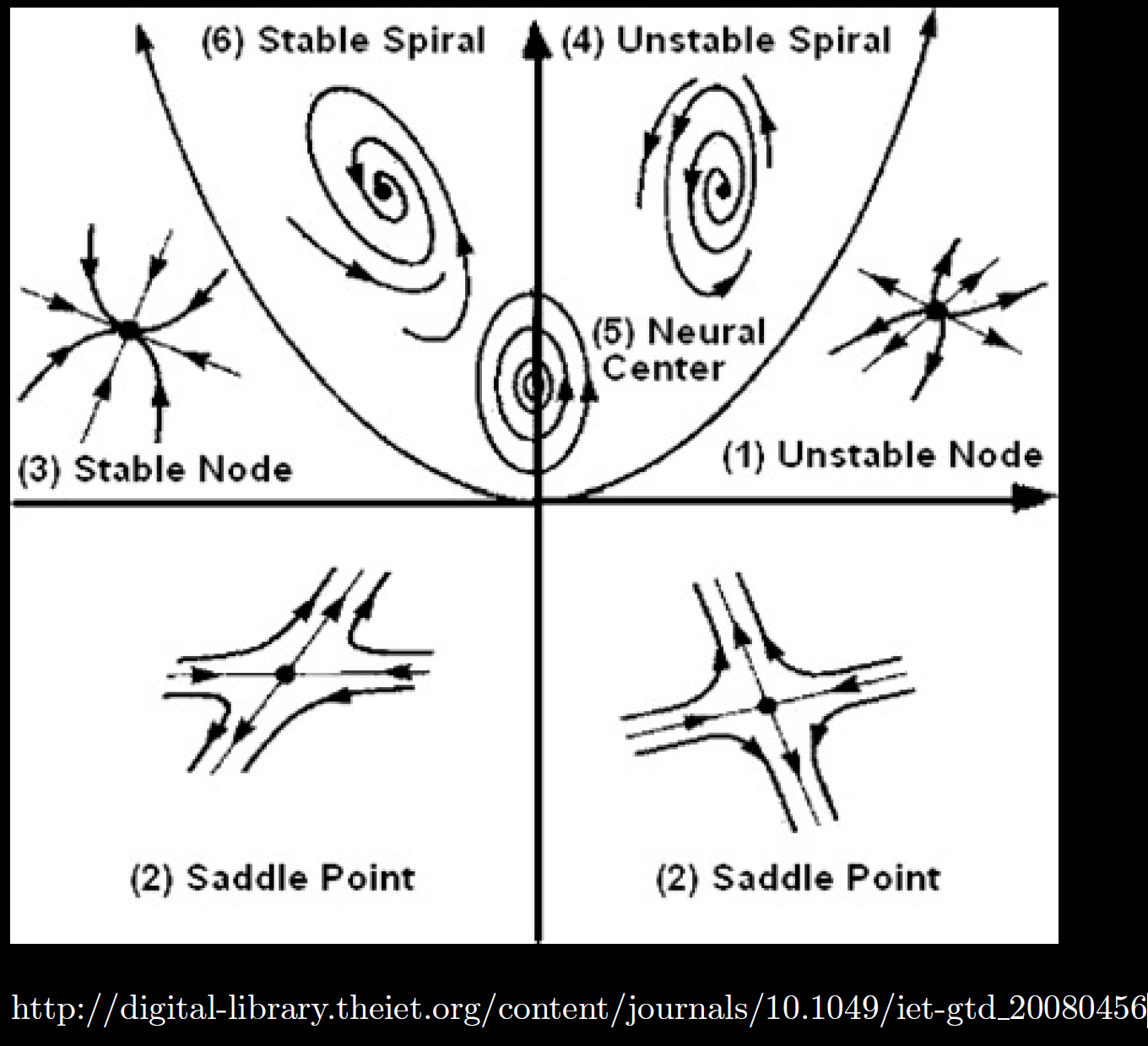 Stability

Case C:  At least one positive exponential.
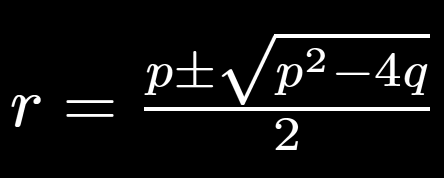 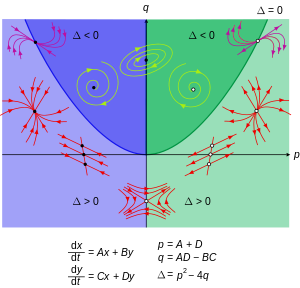 Case not covered:
https://en.wikipedia.org/wiki/Phase_plane
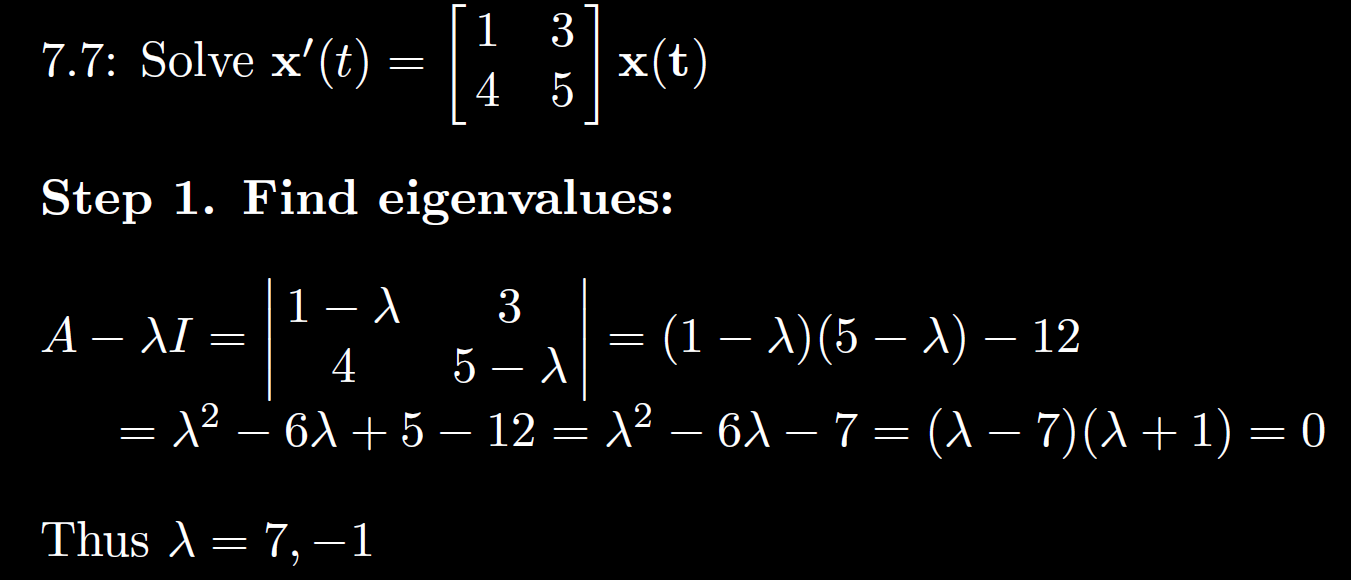 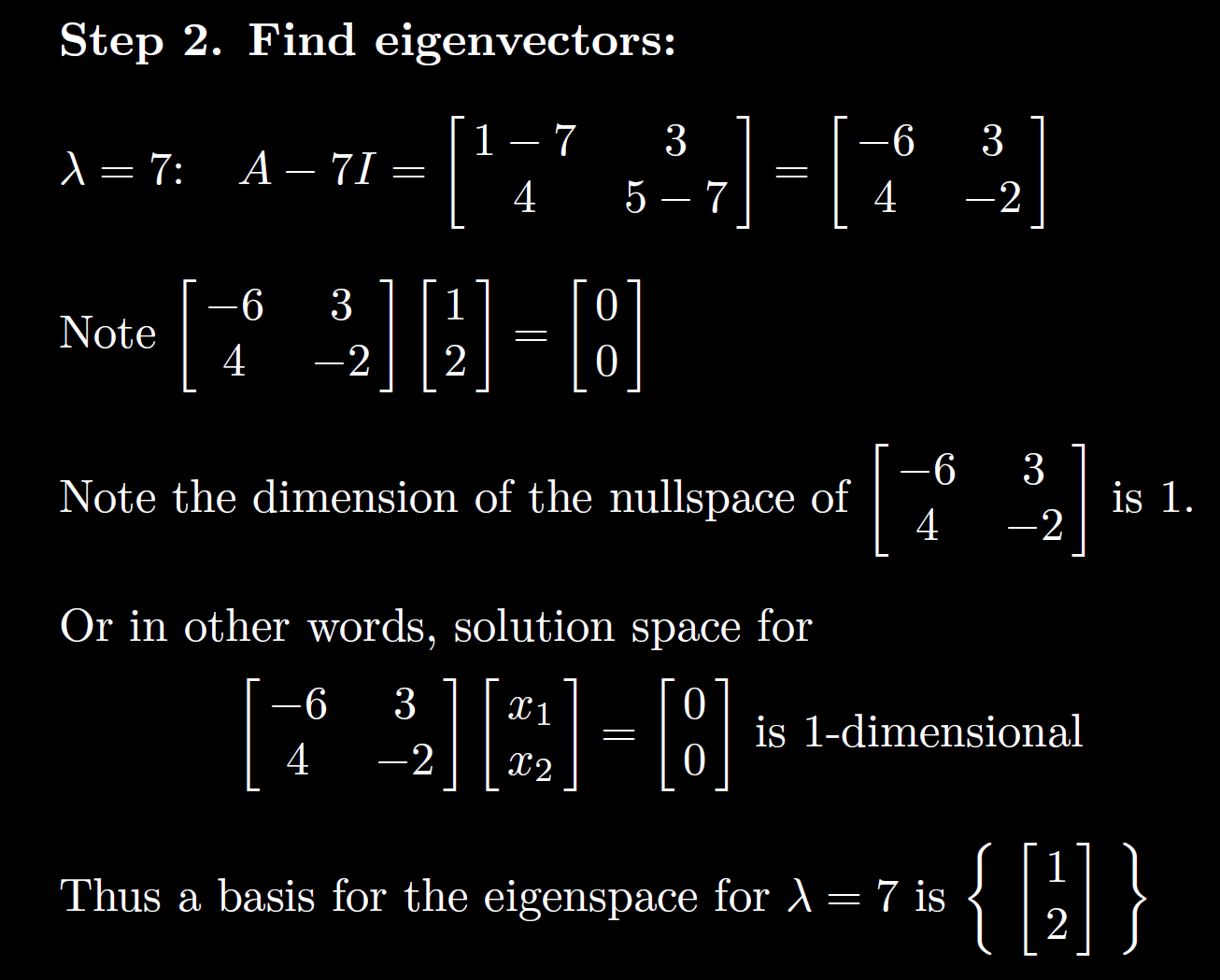 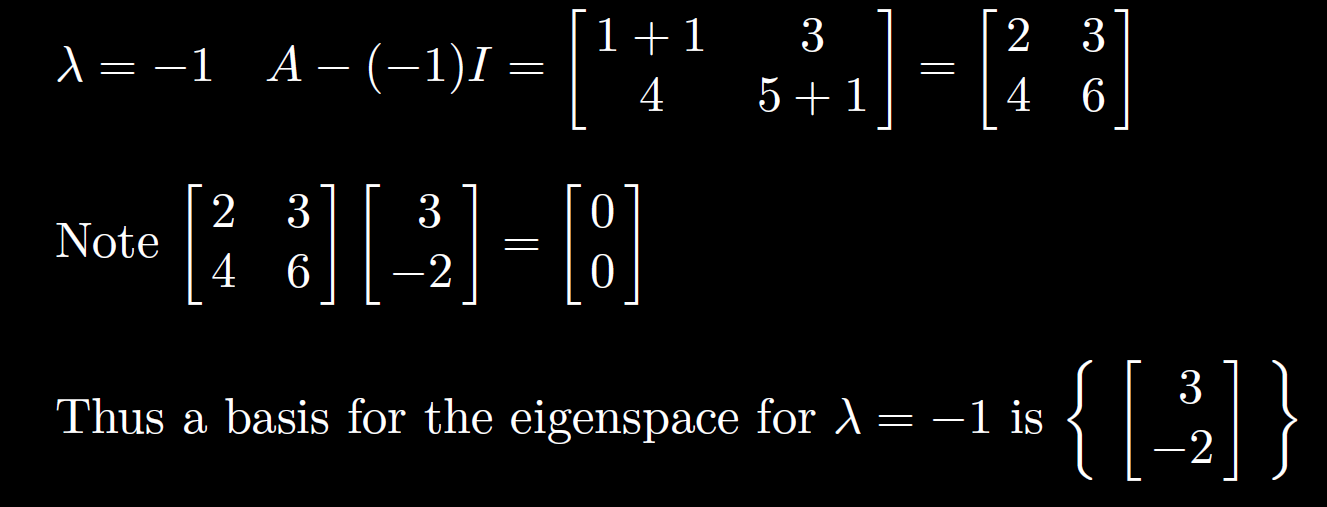 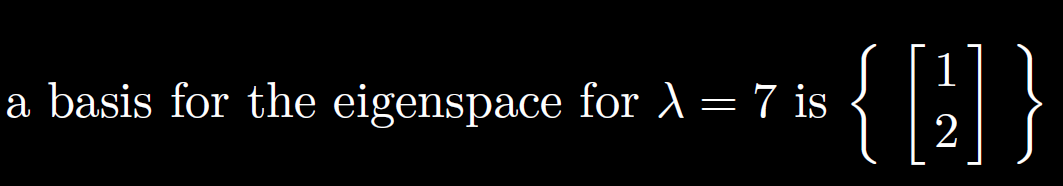 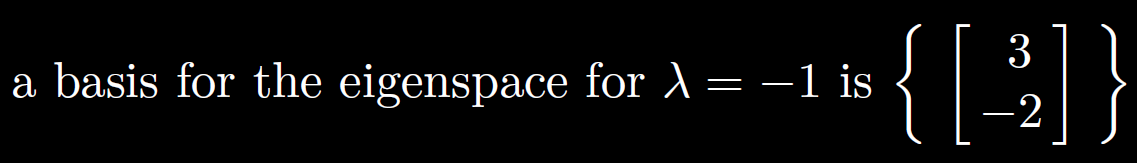 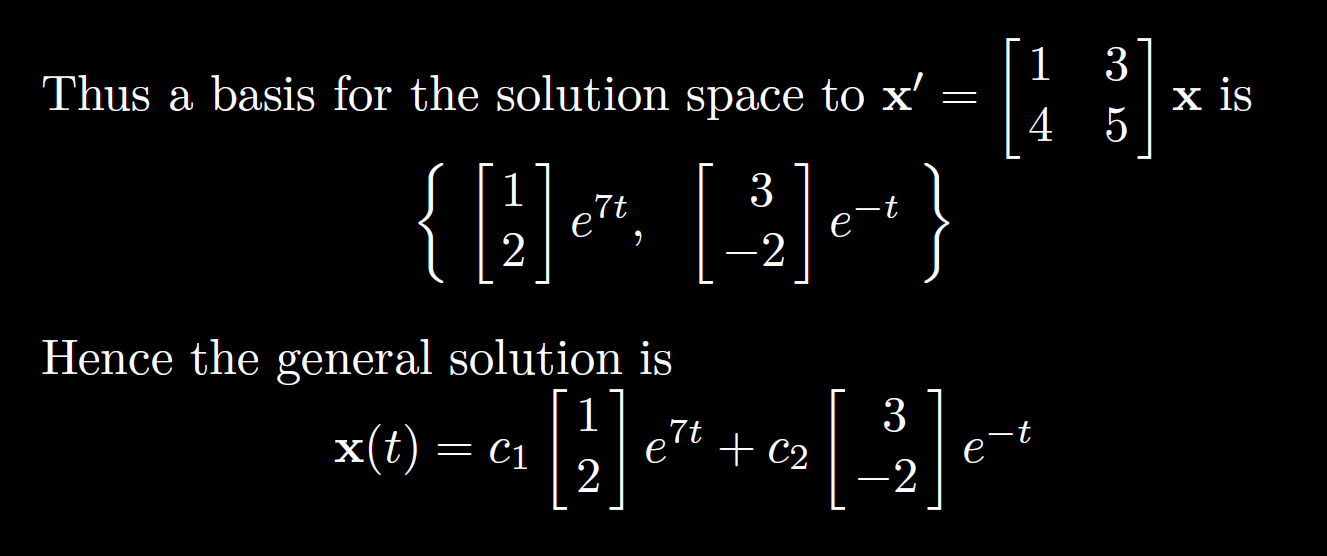 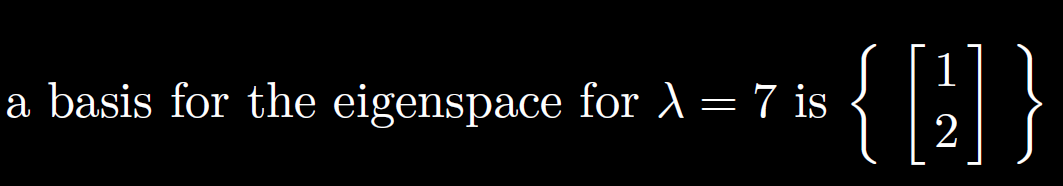 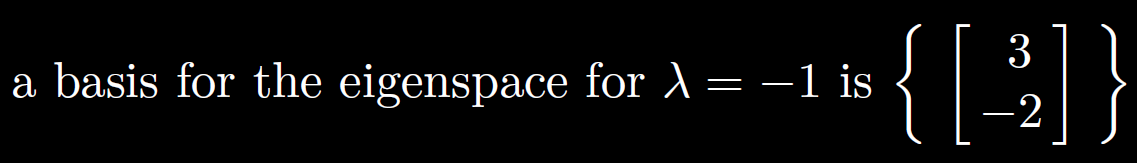 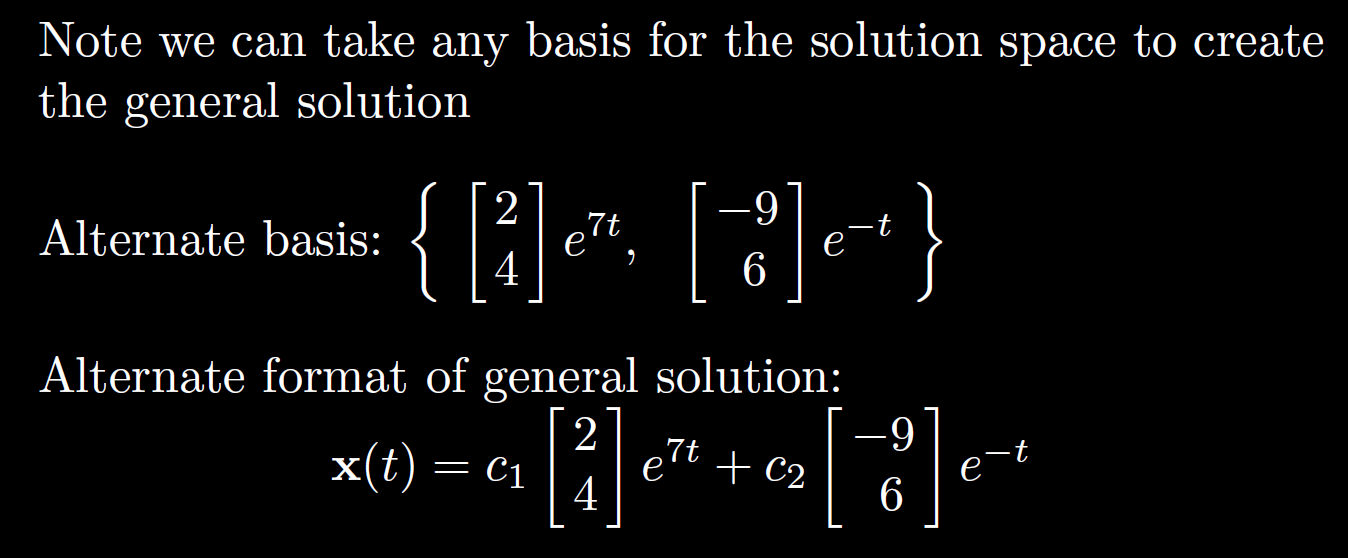 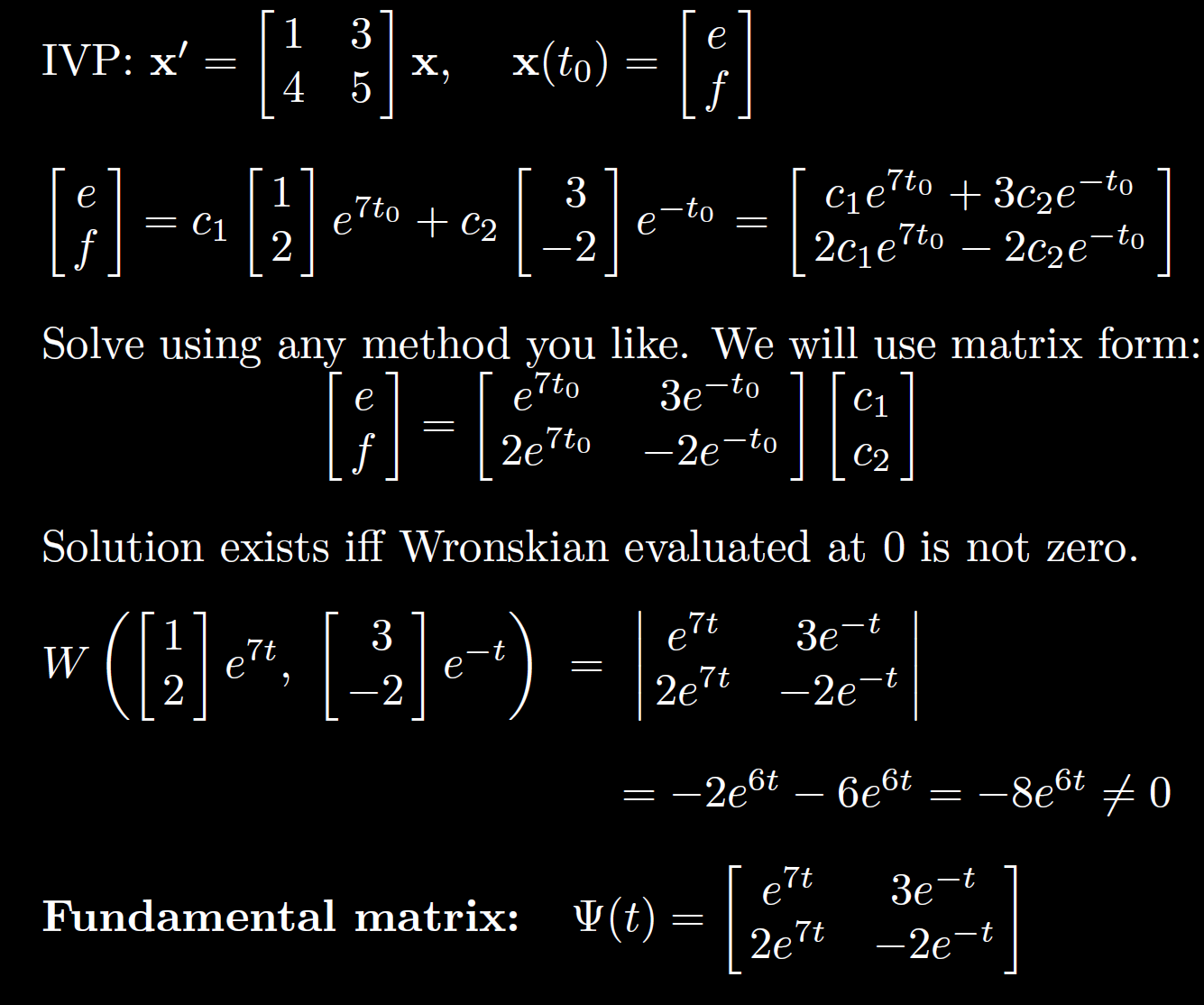 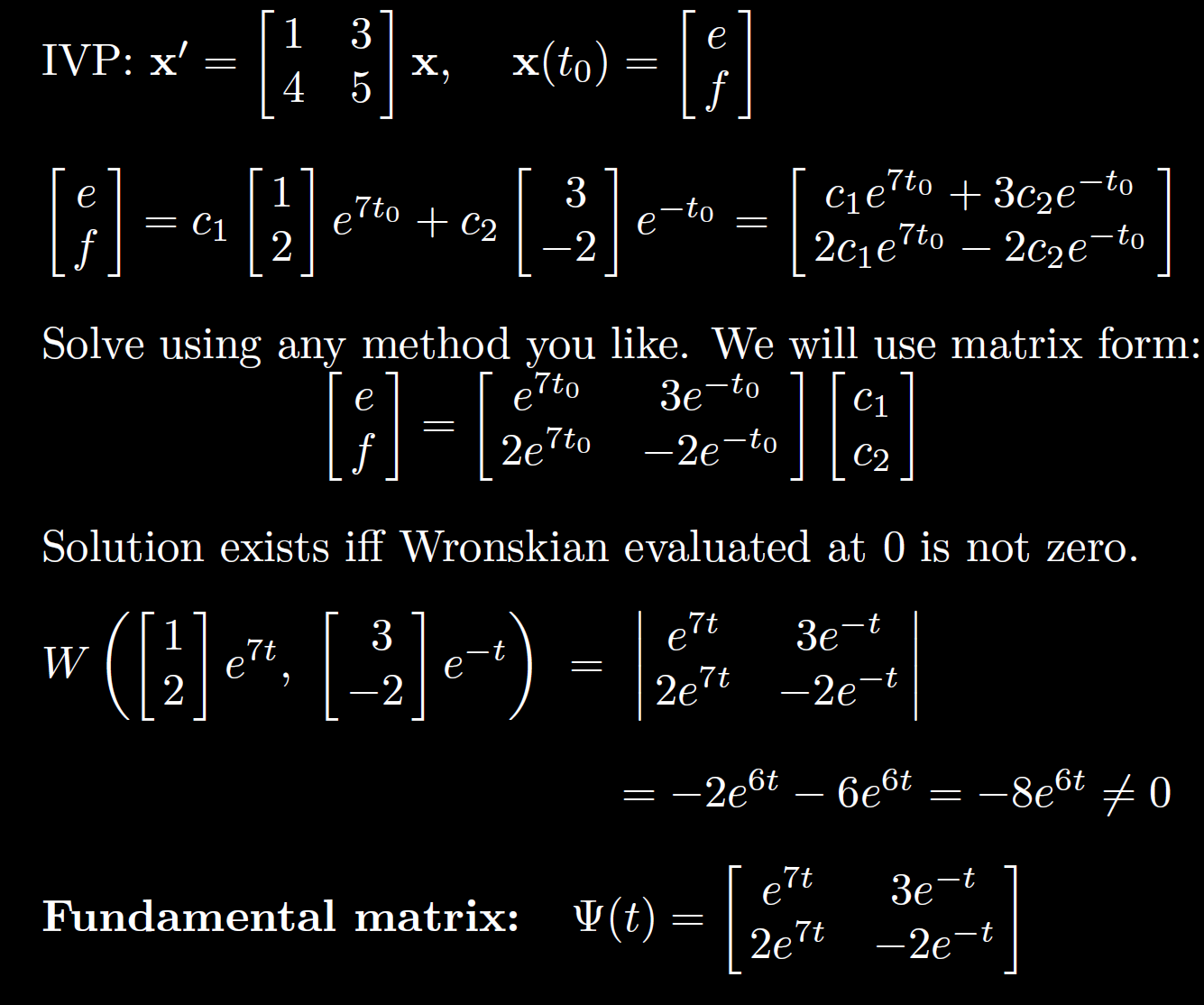 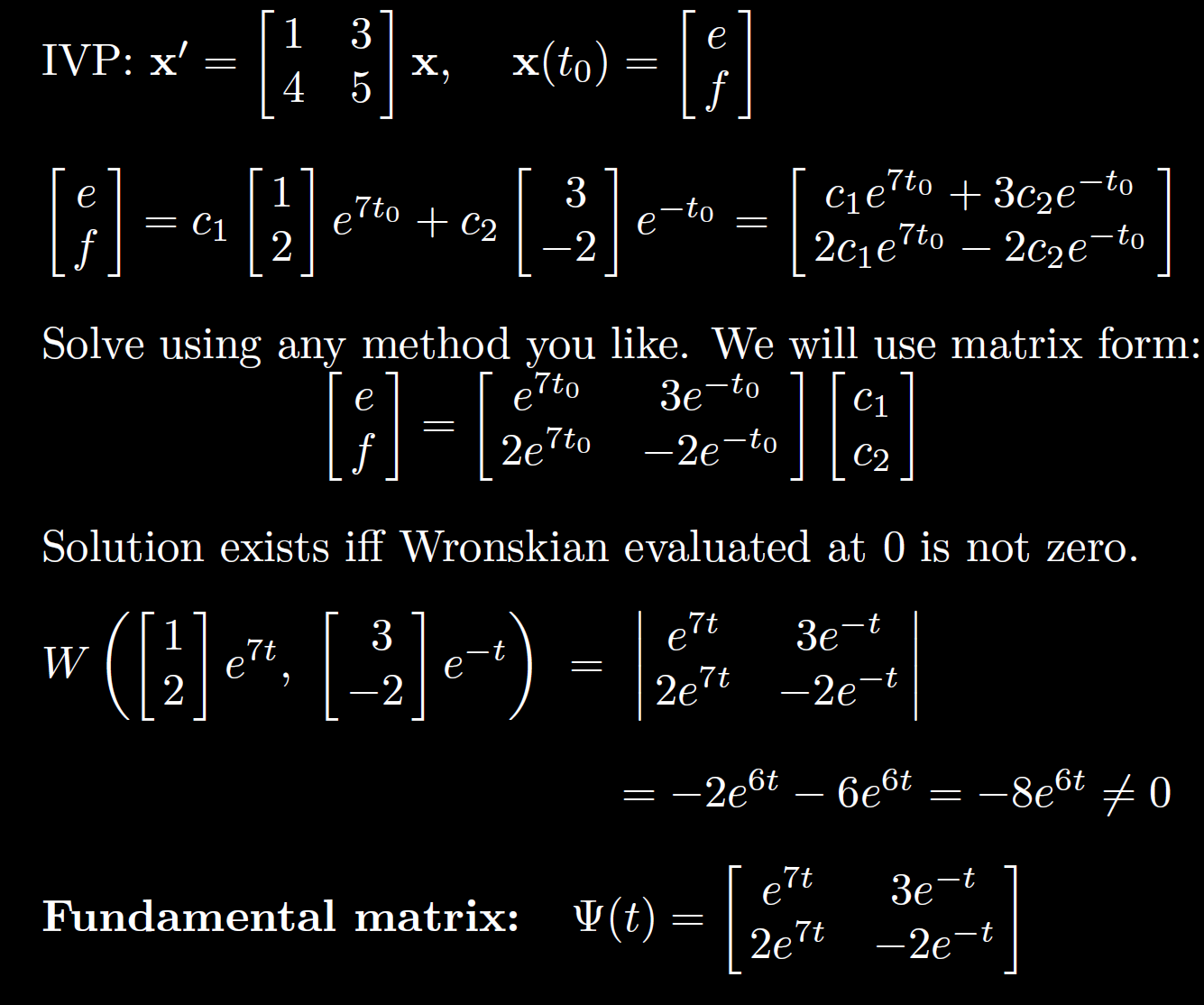 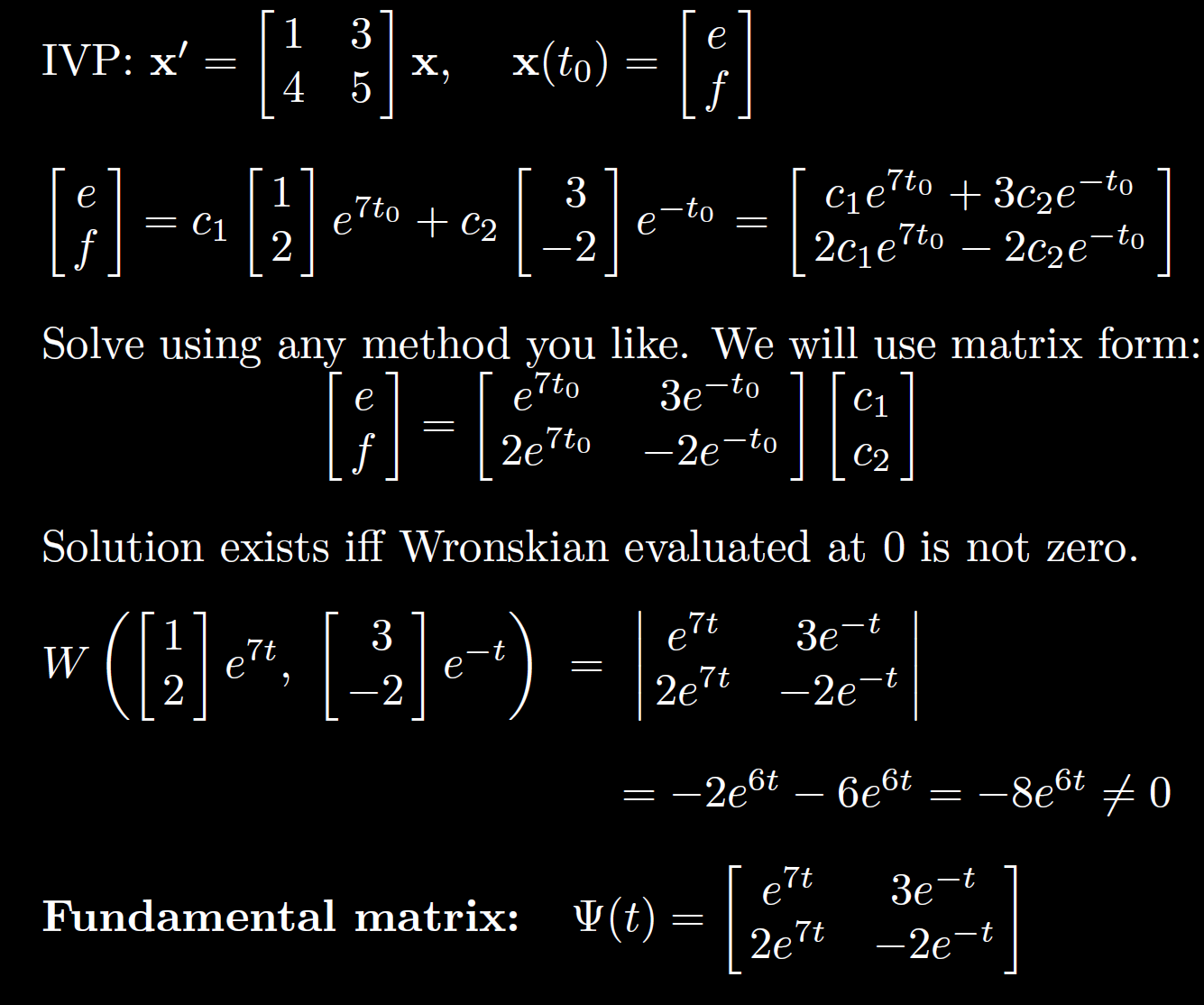 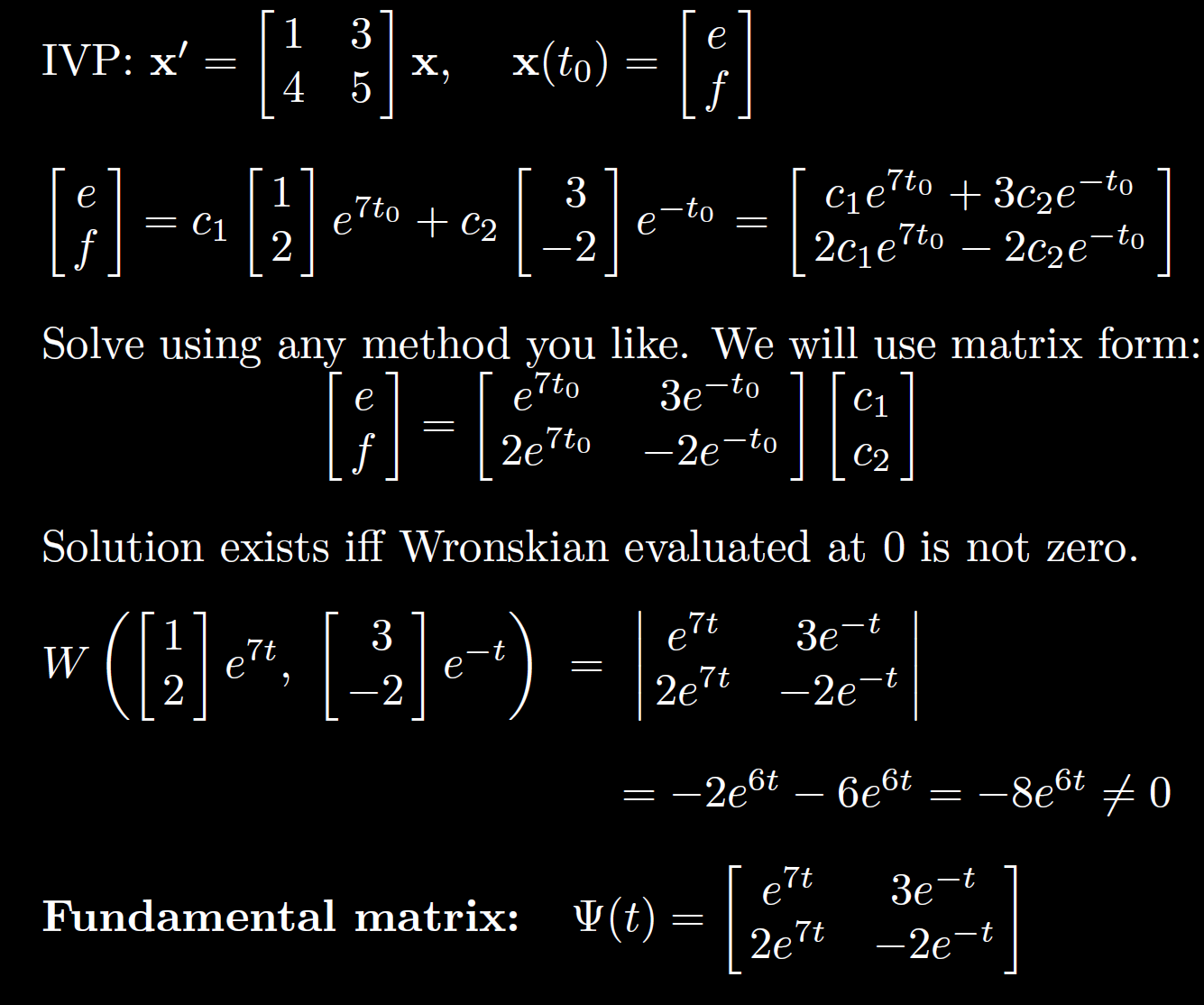 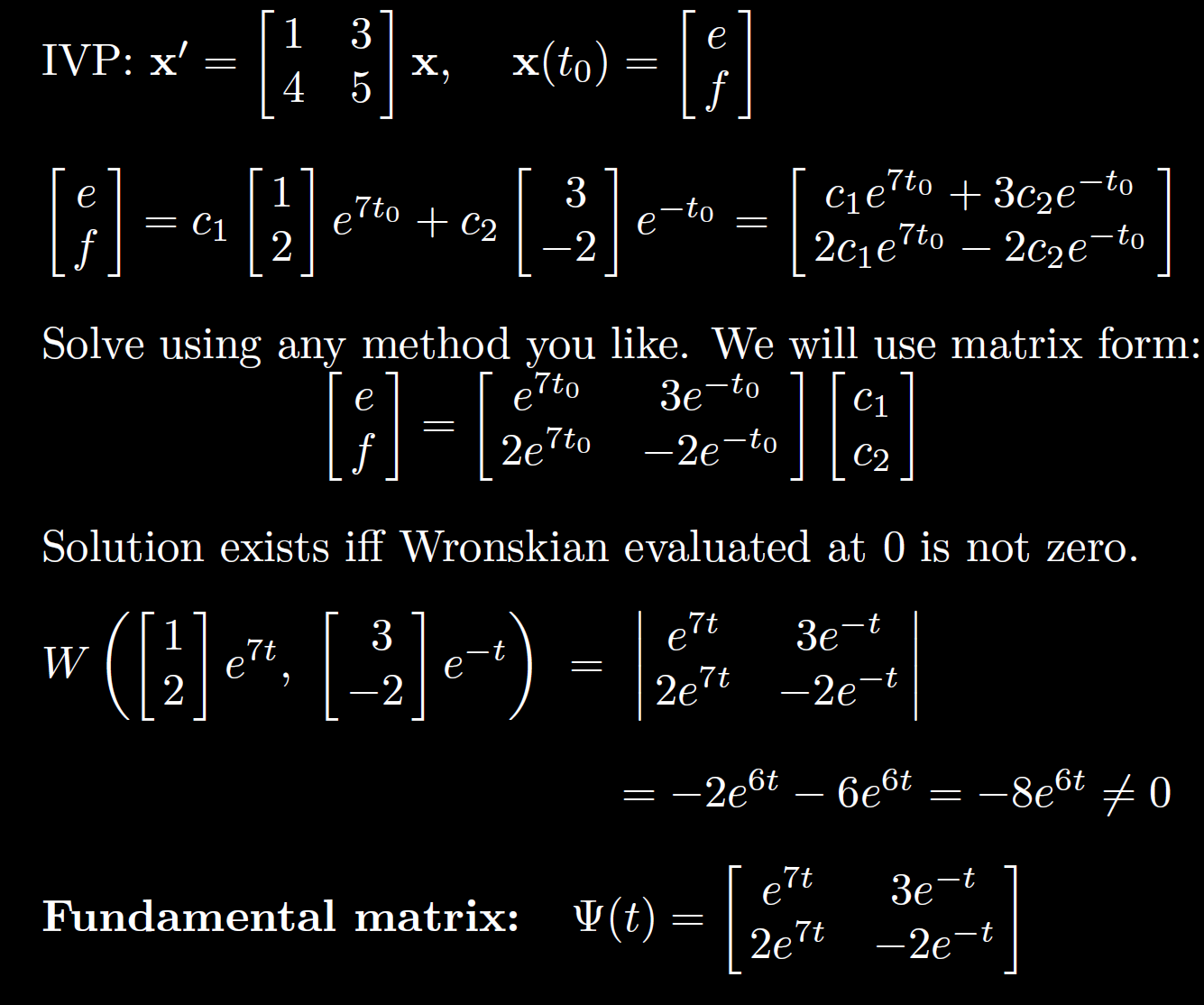 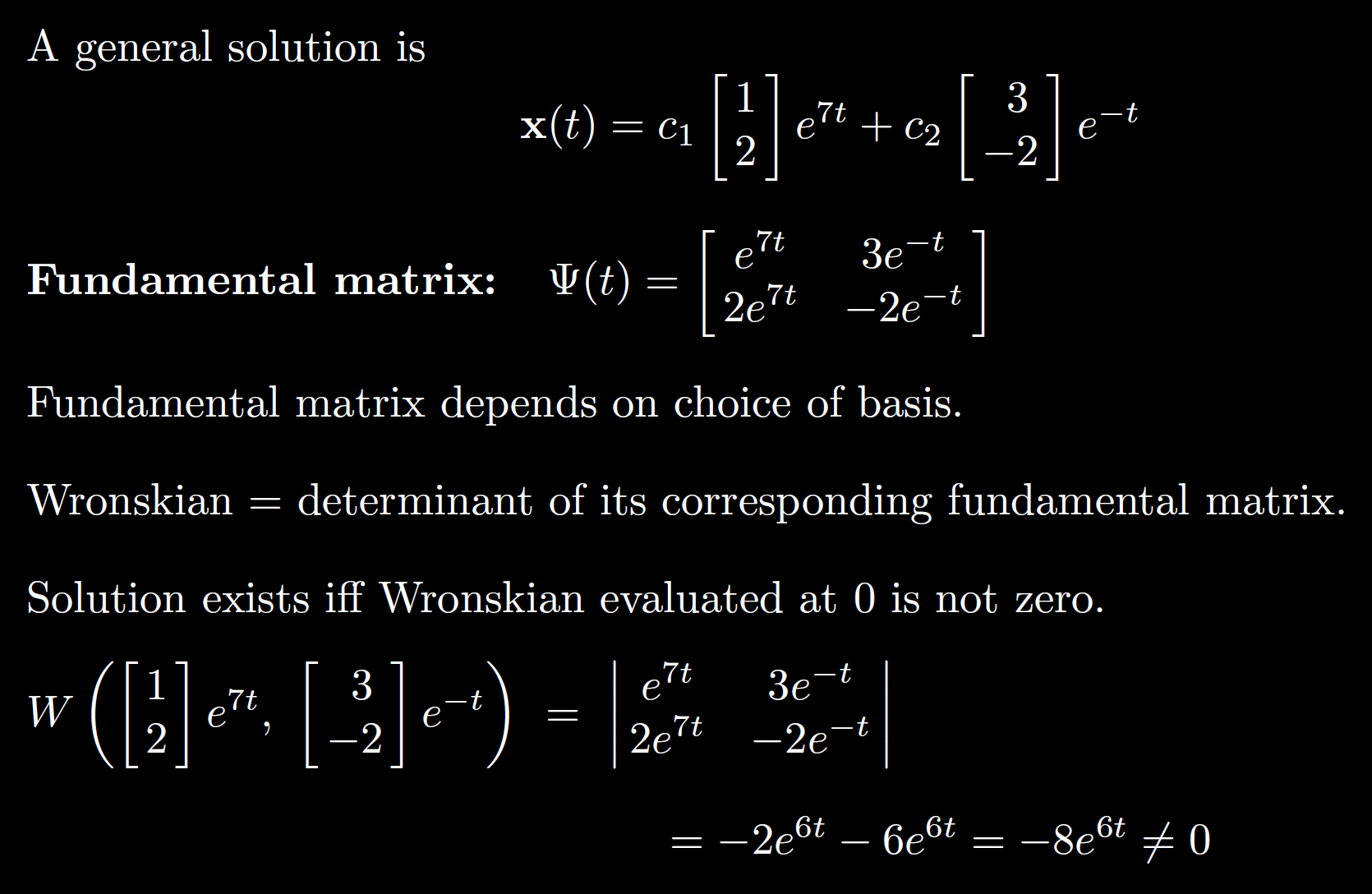 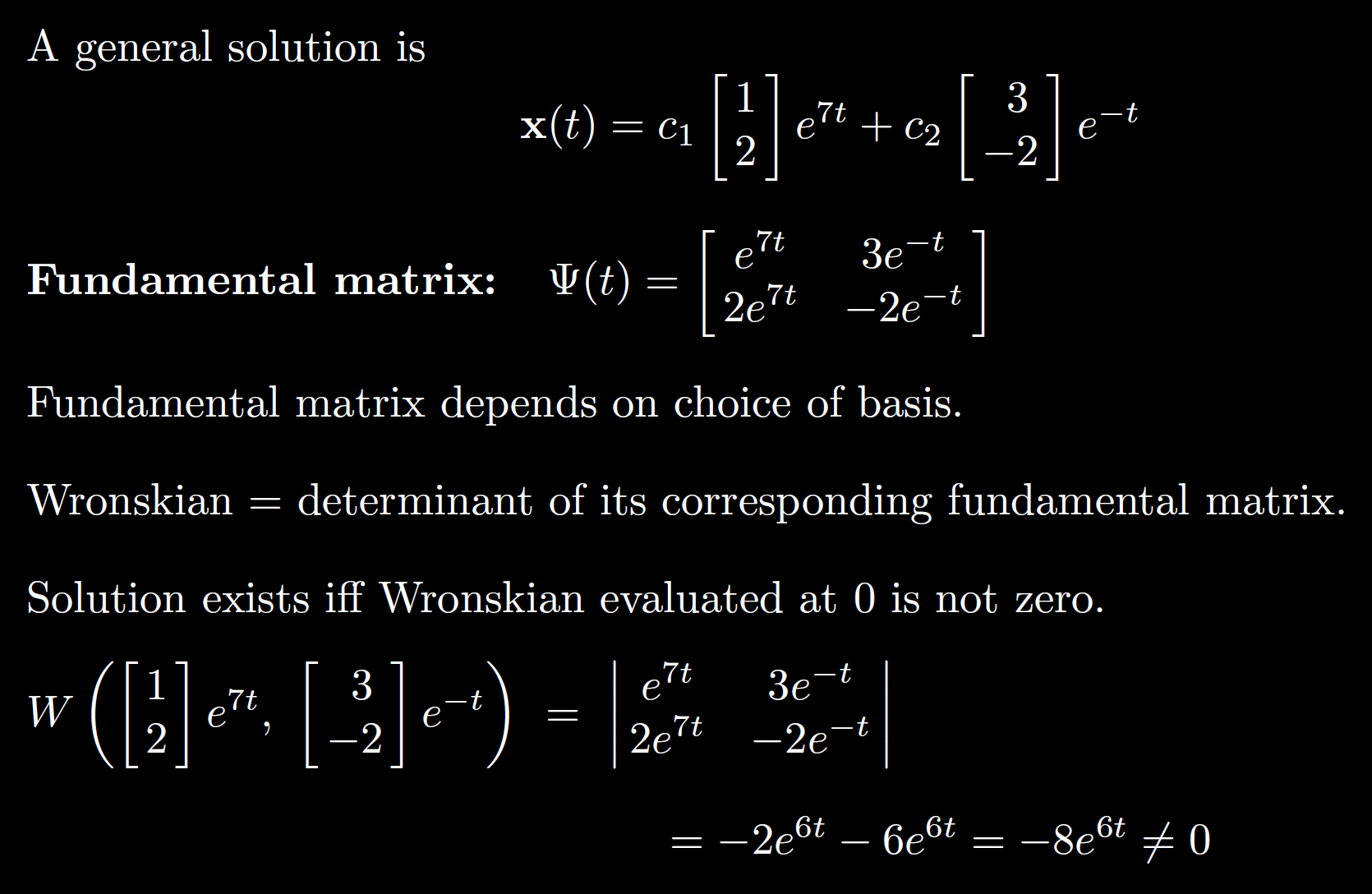 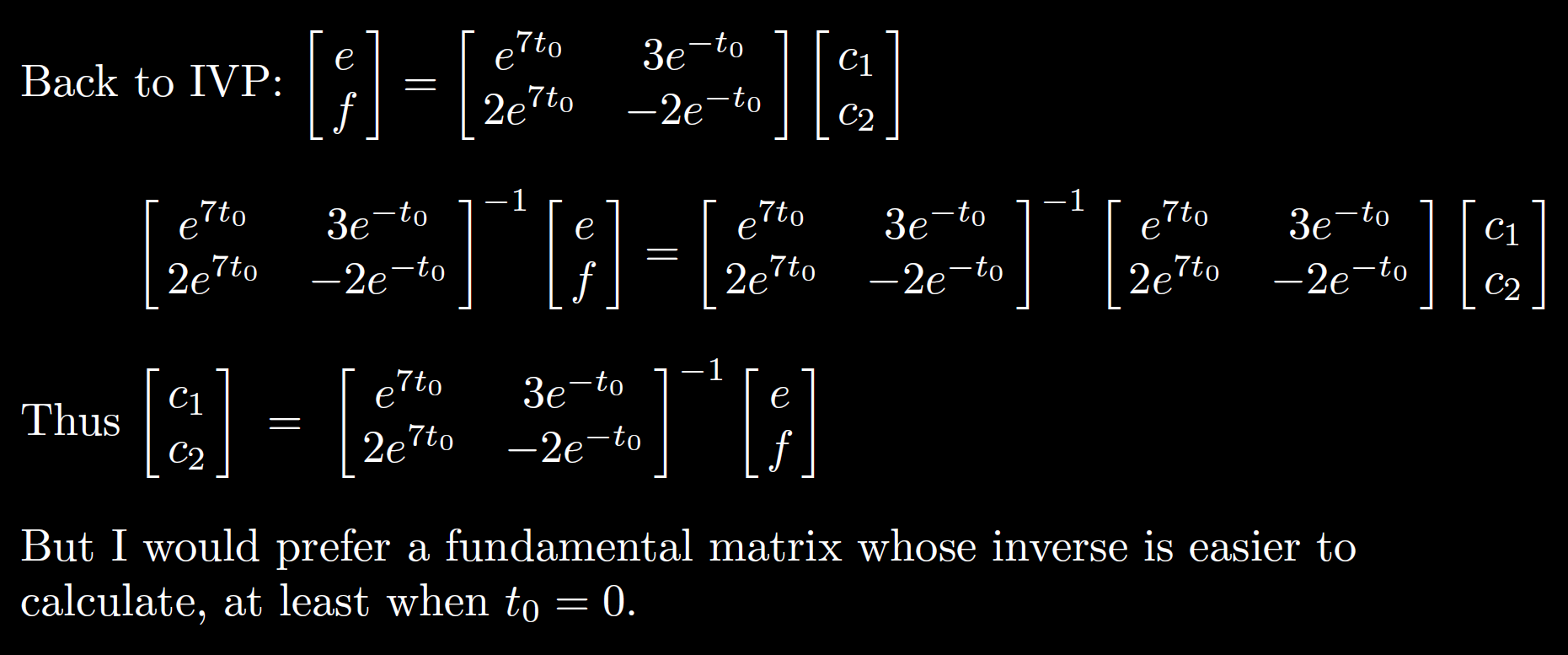 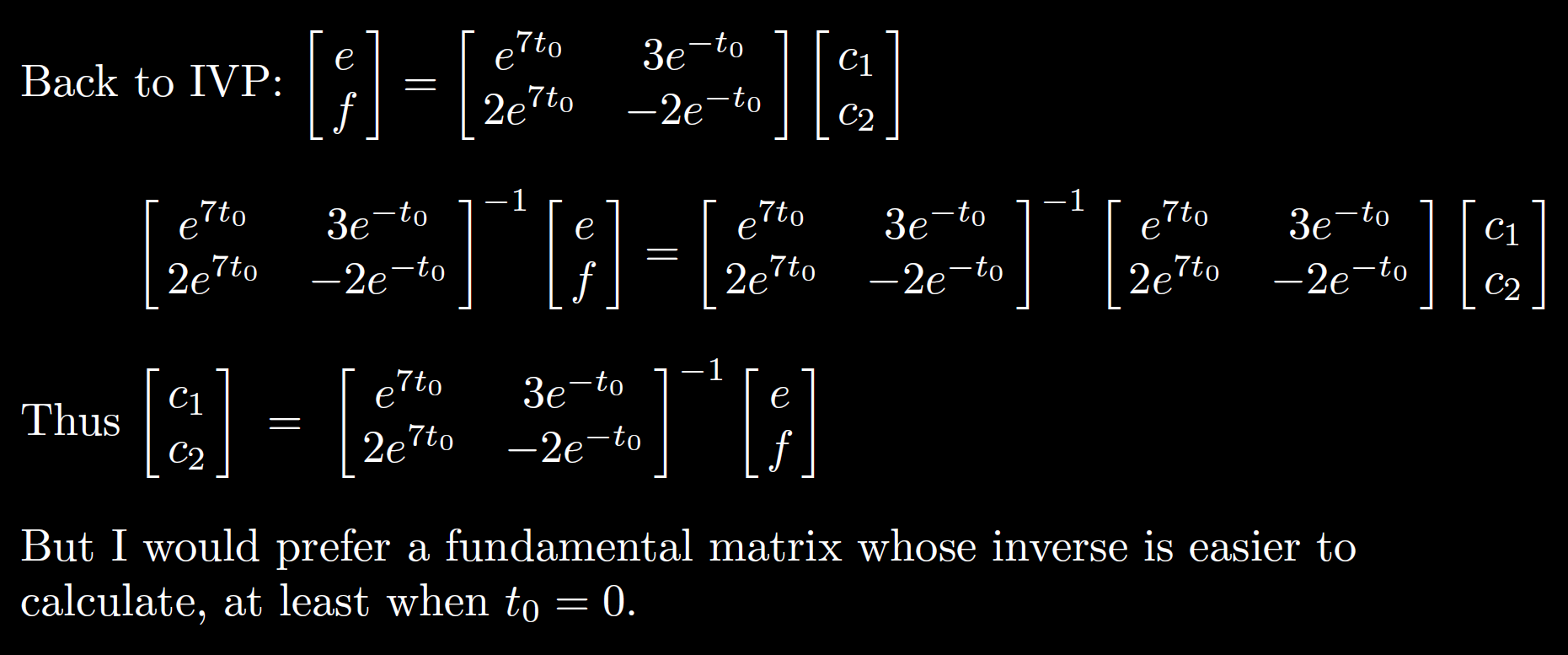 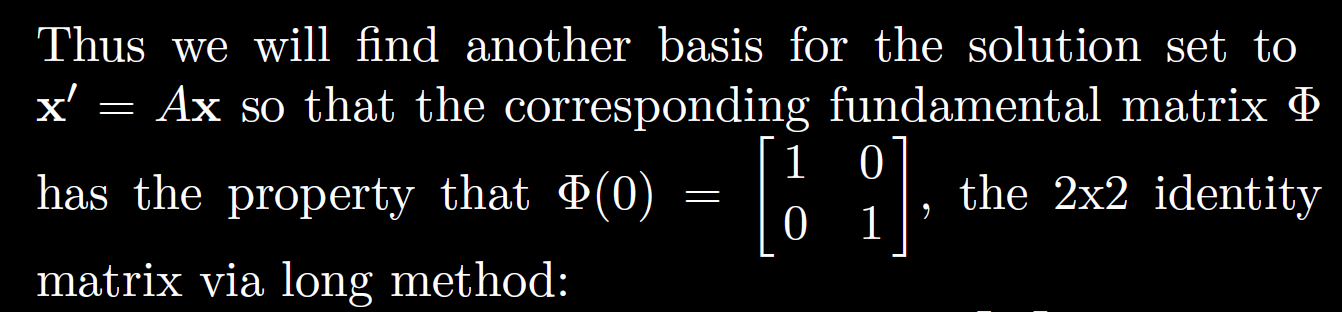 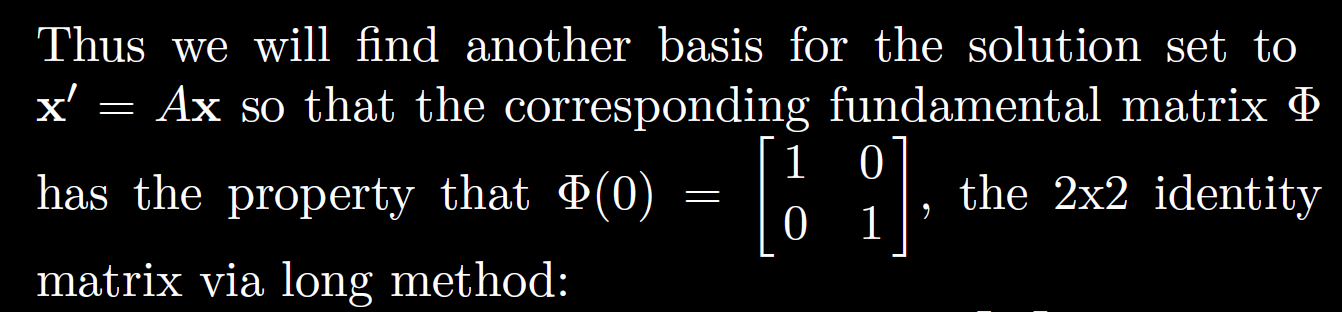 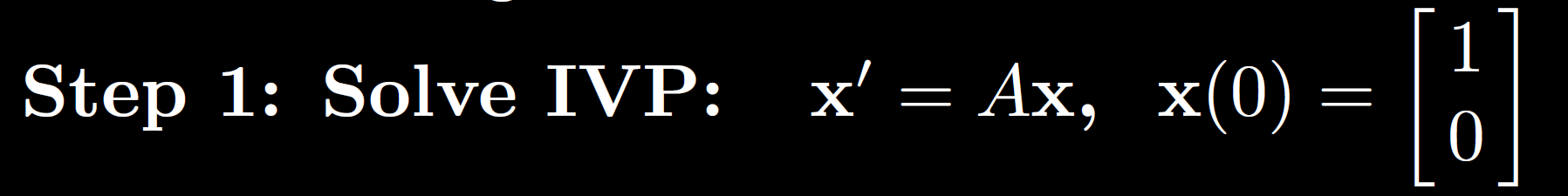 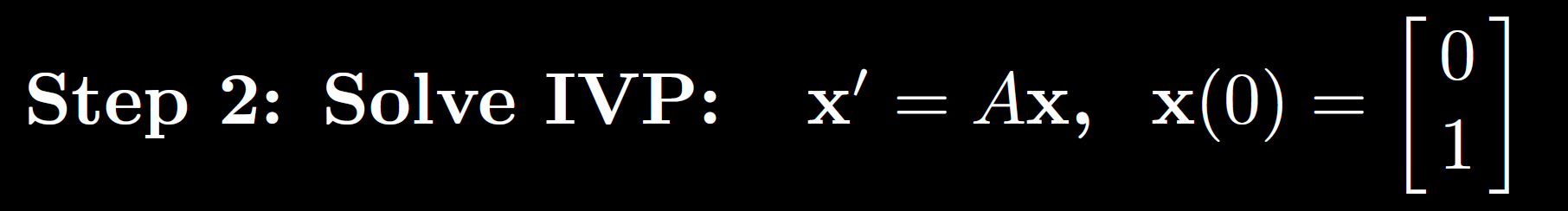 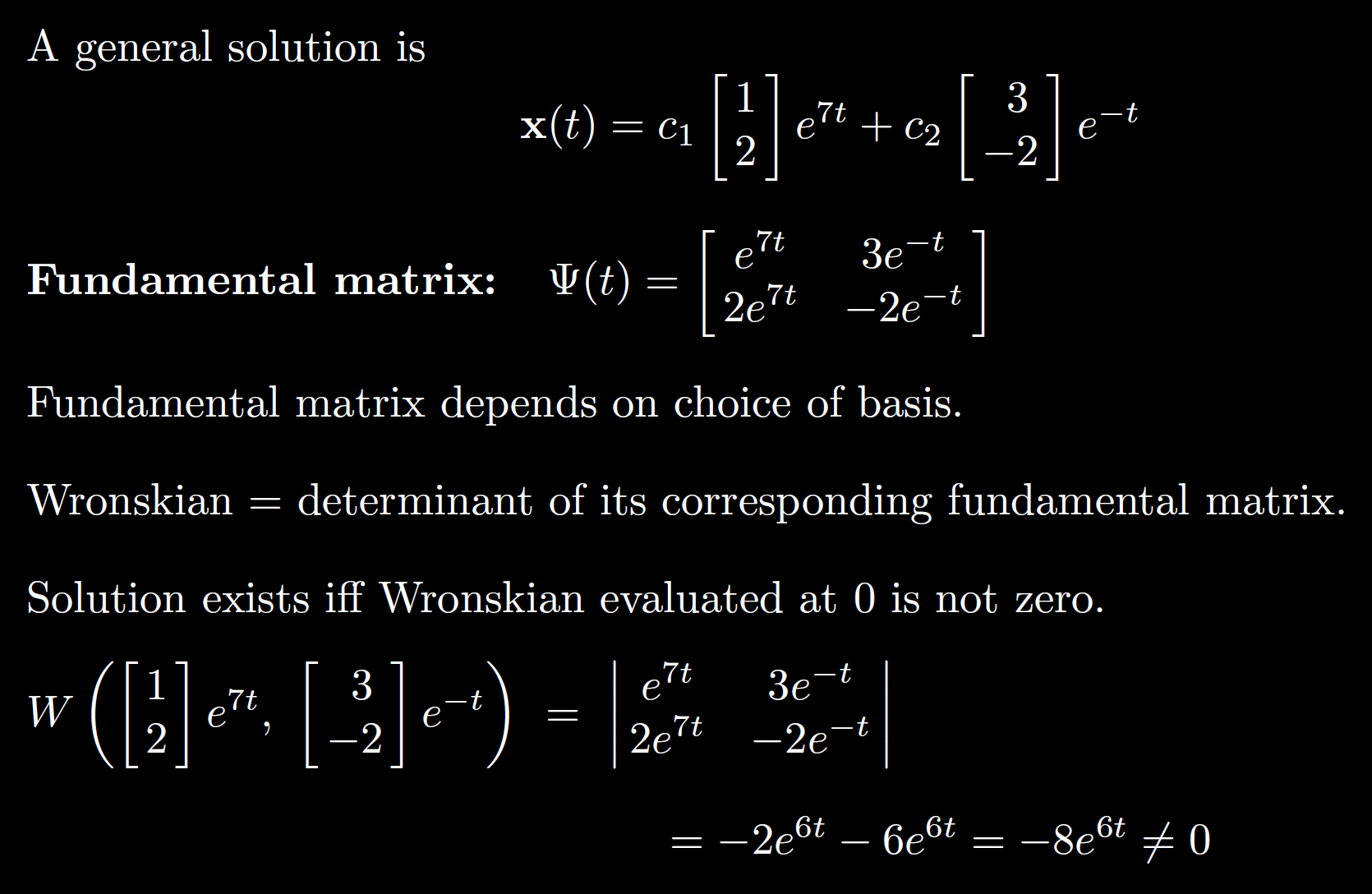 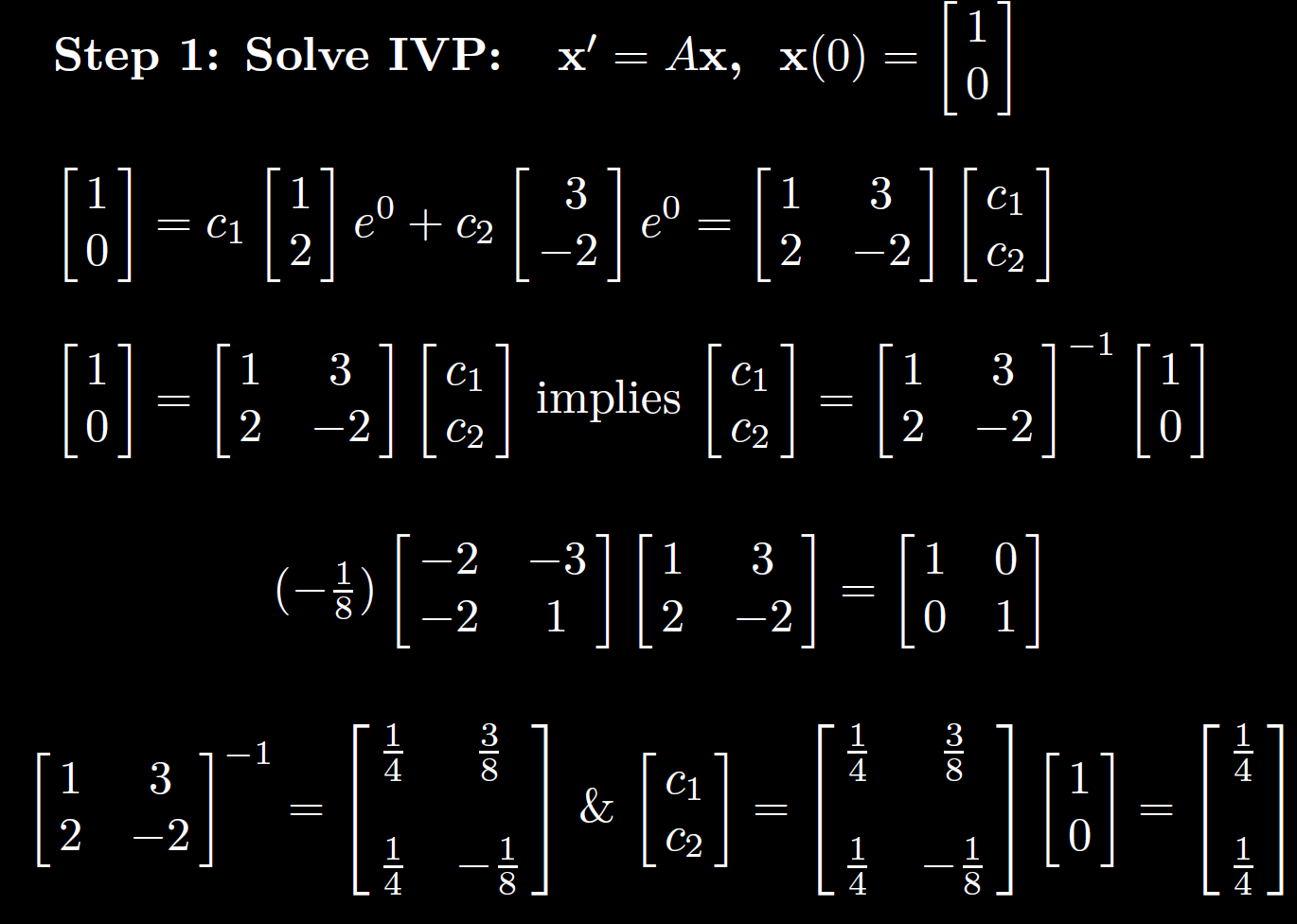 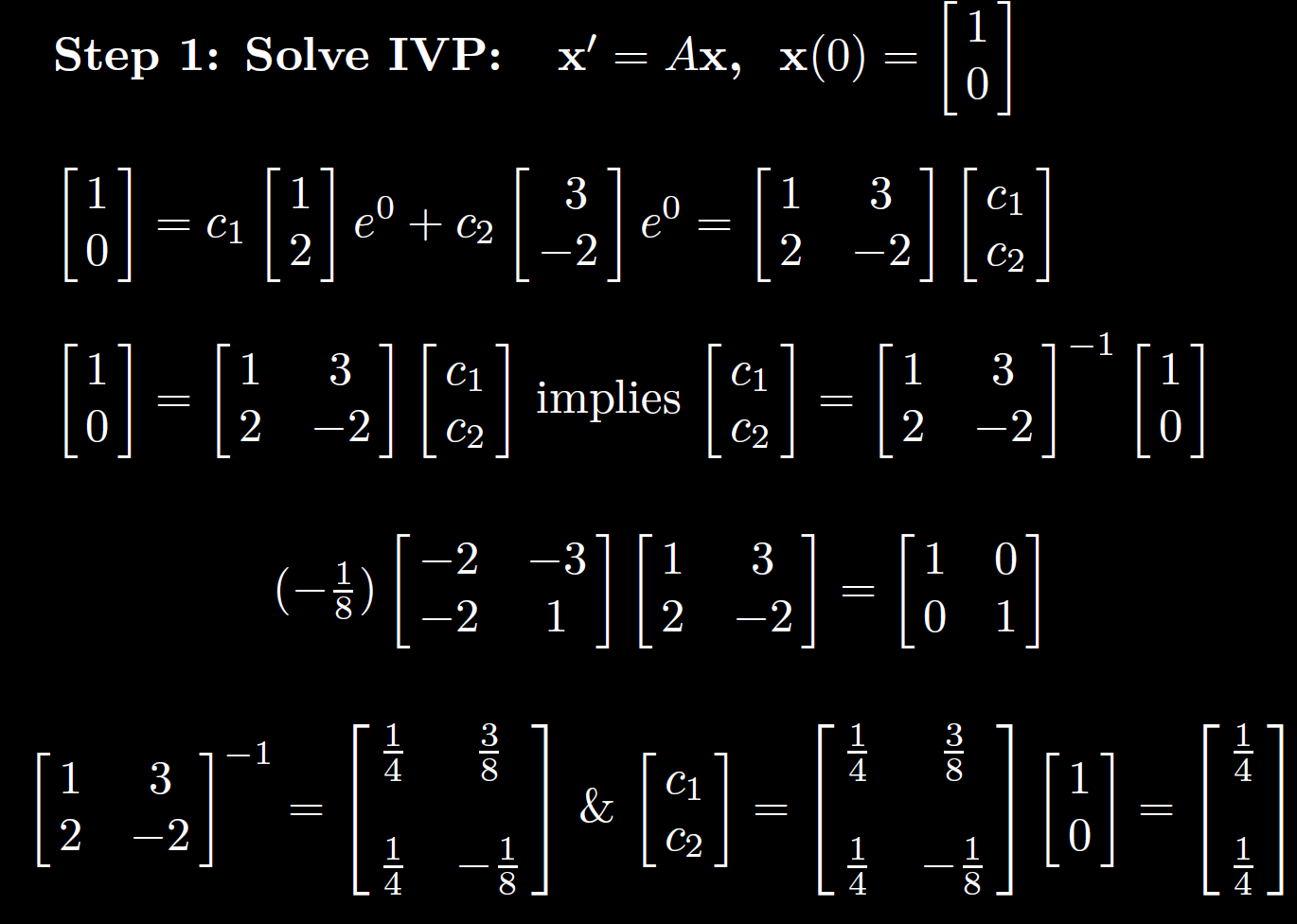 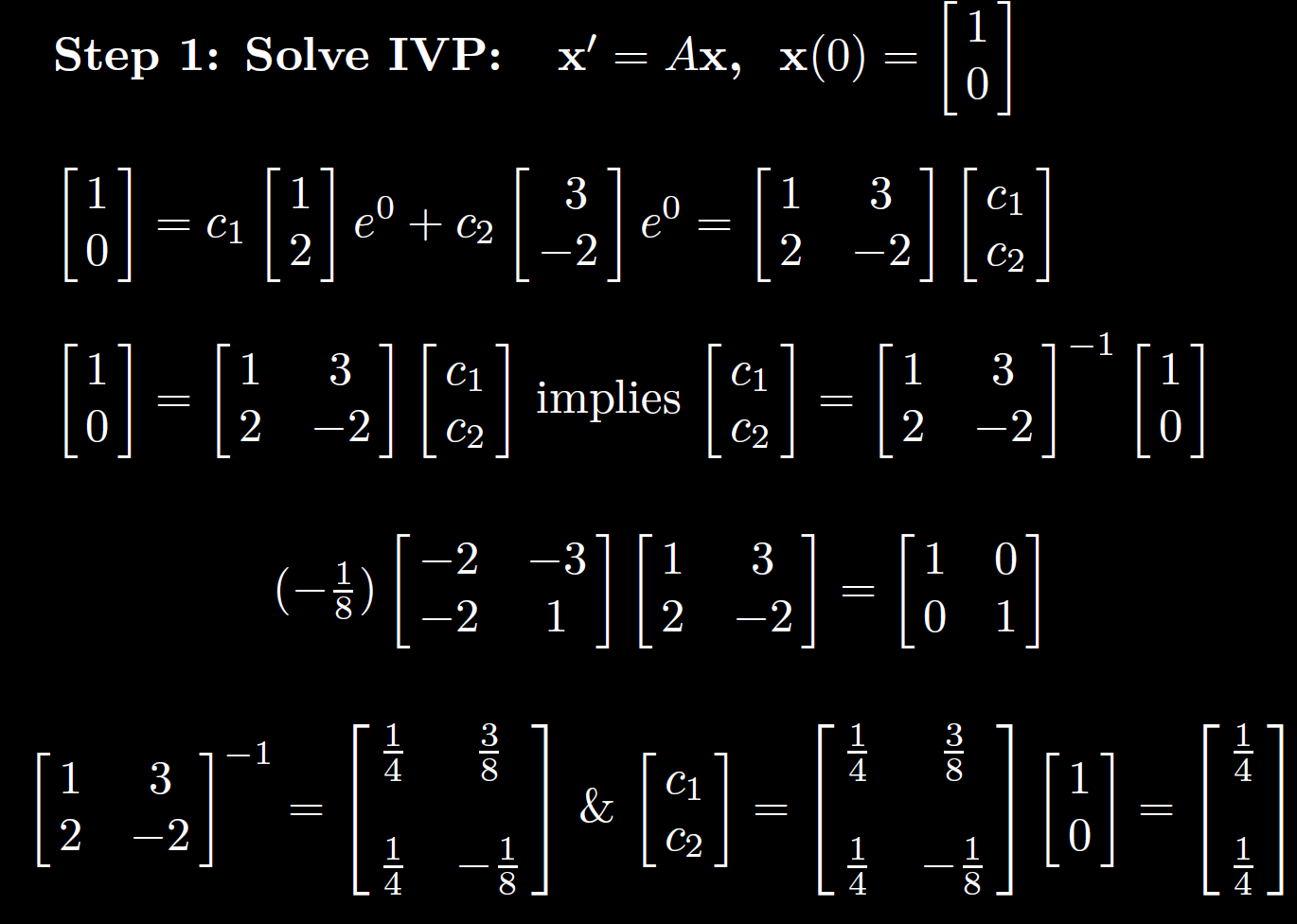 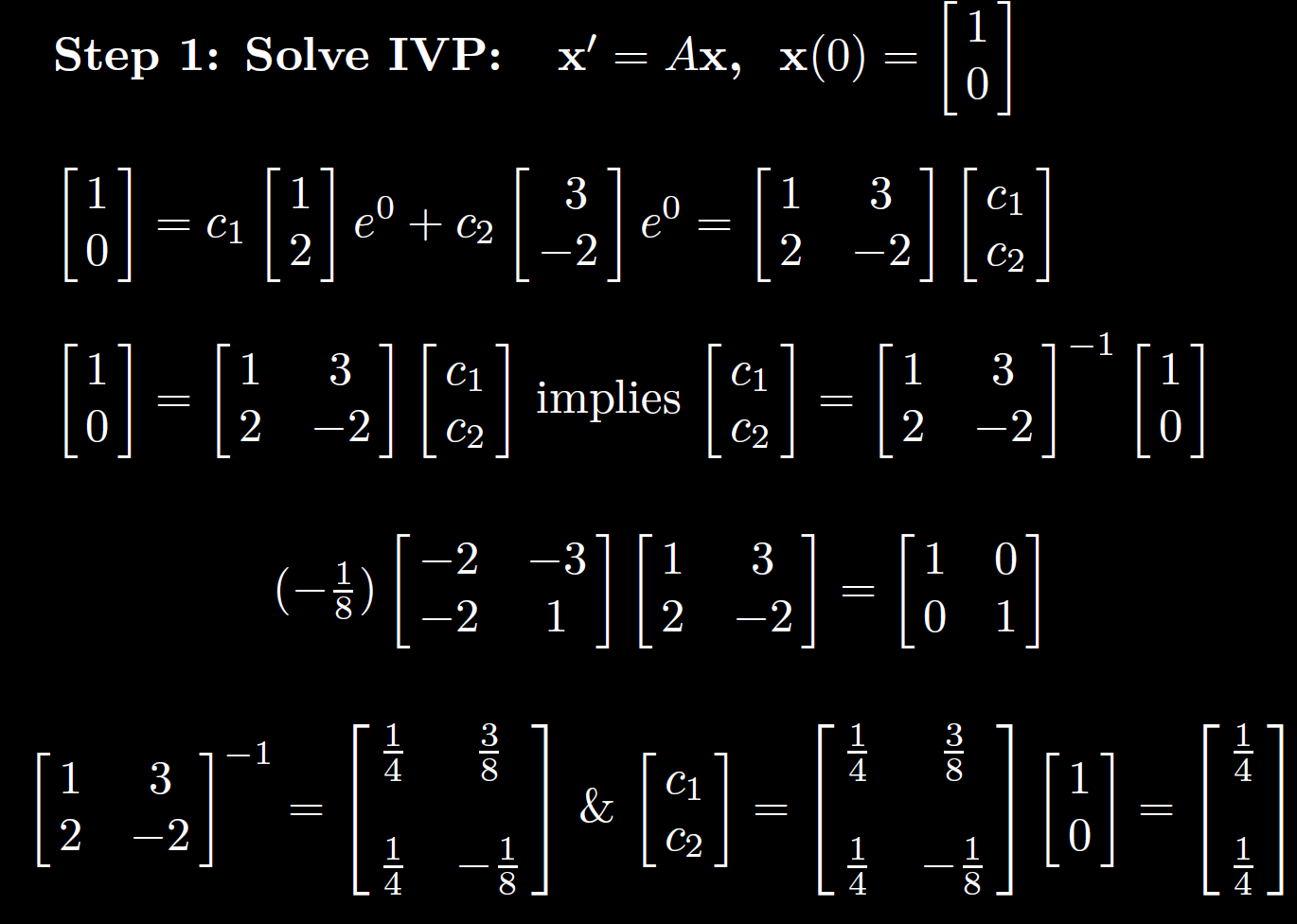 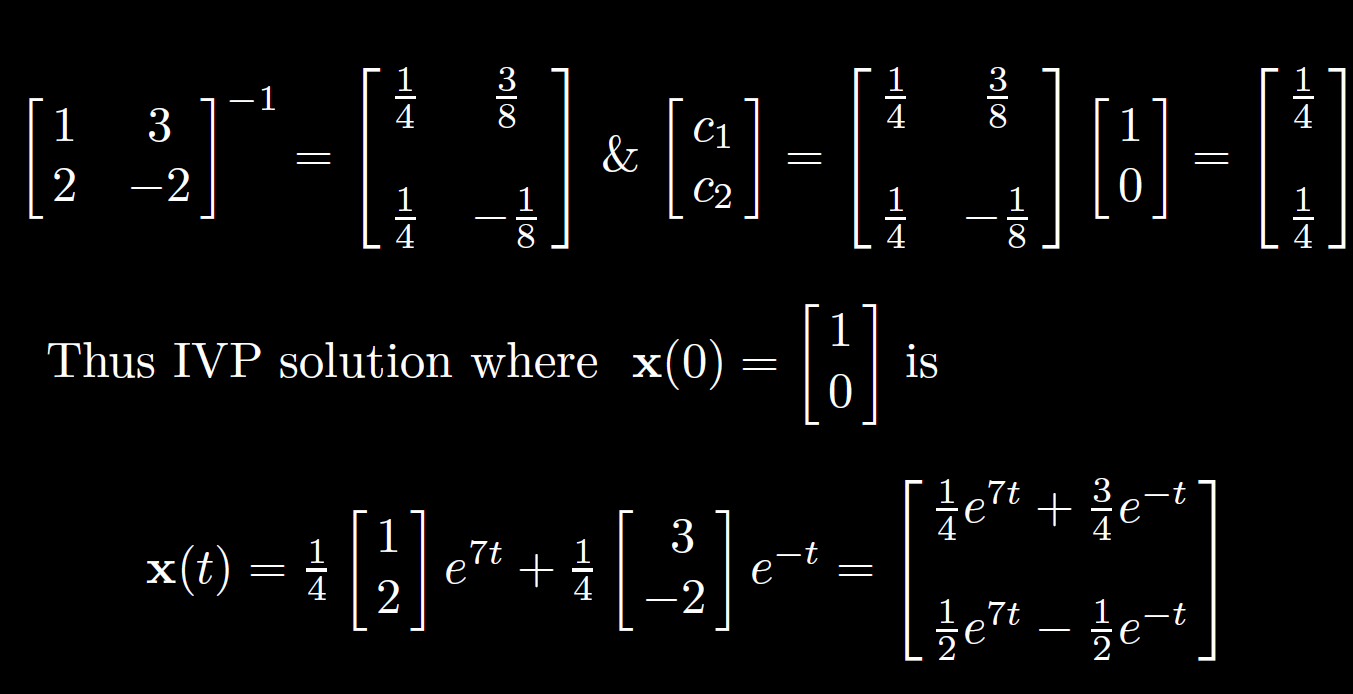 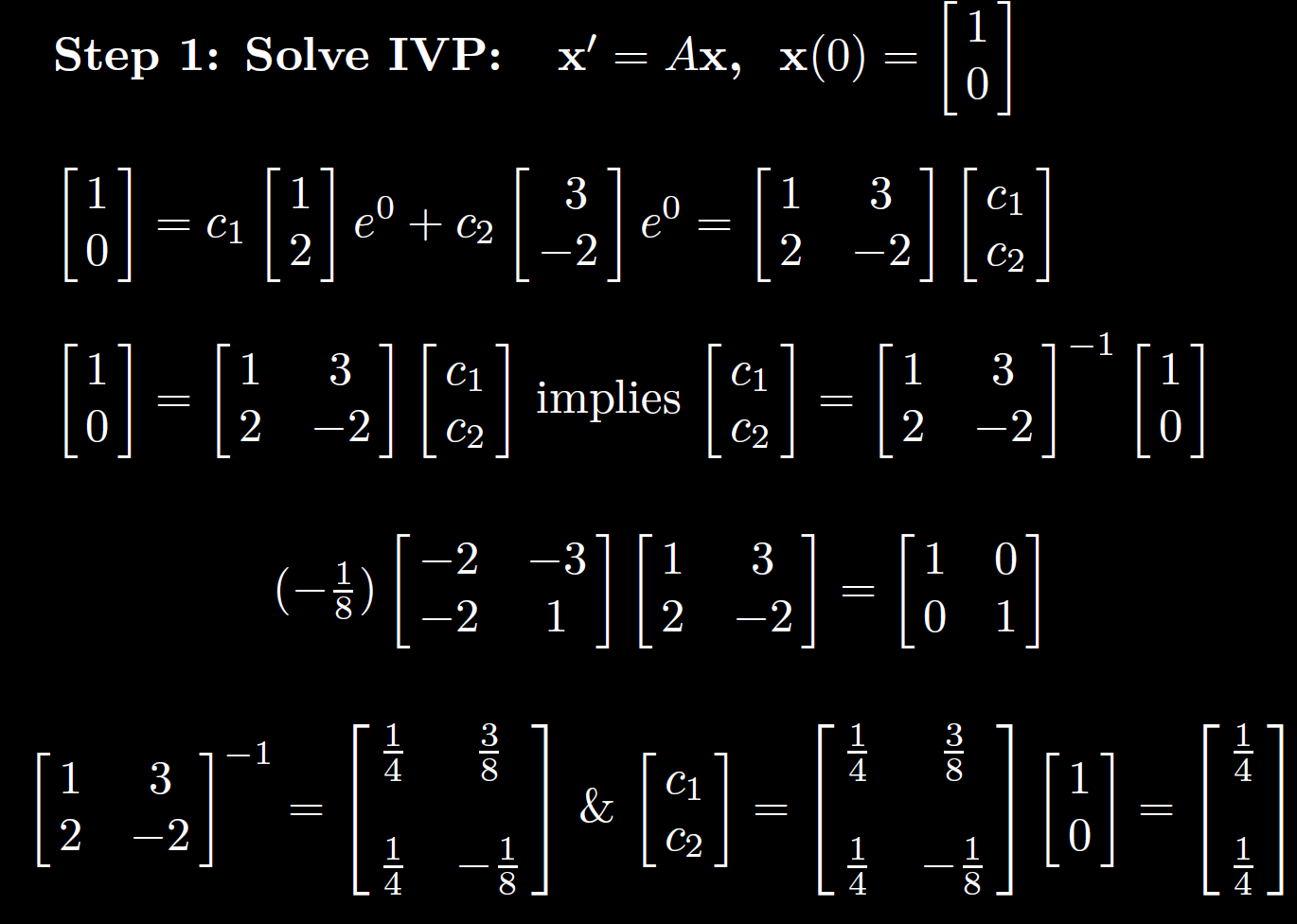 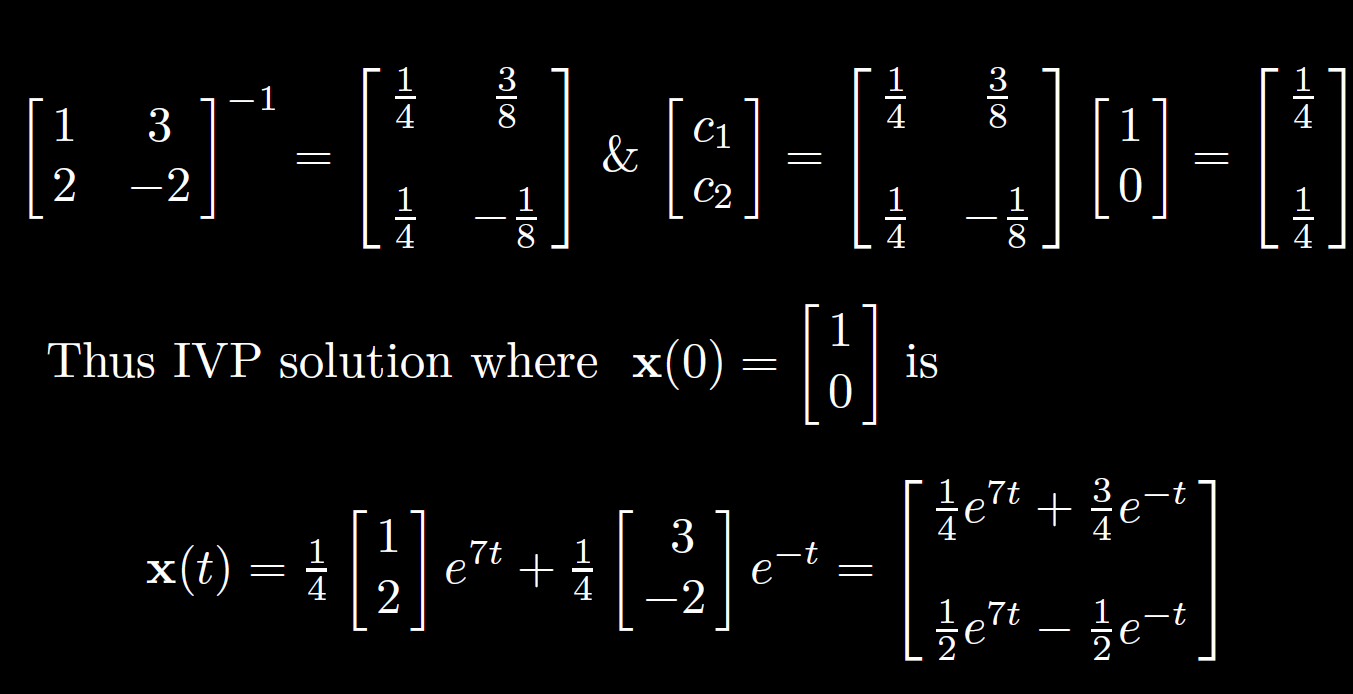 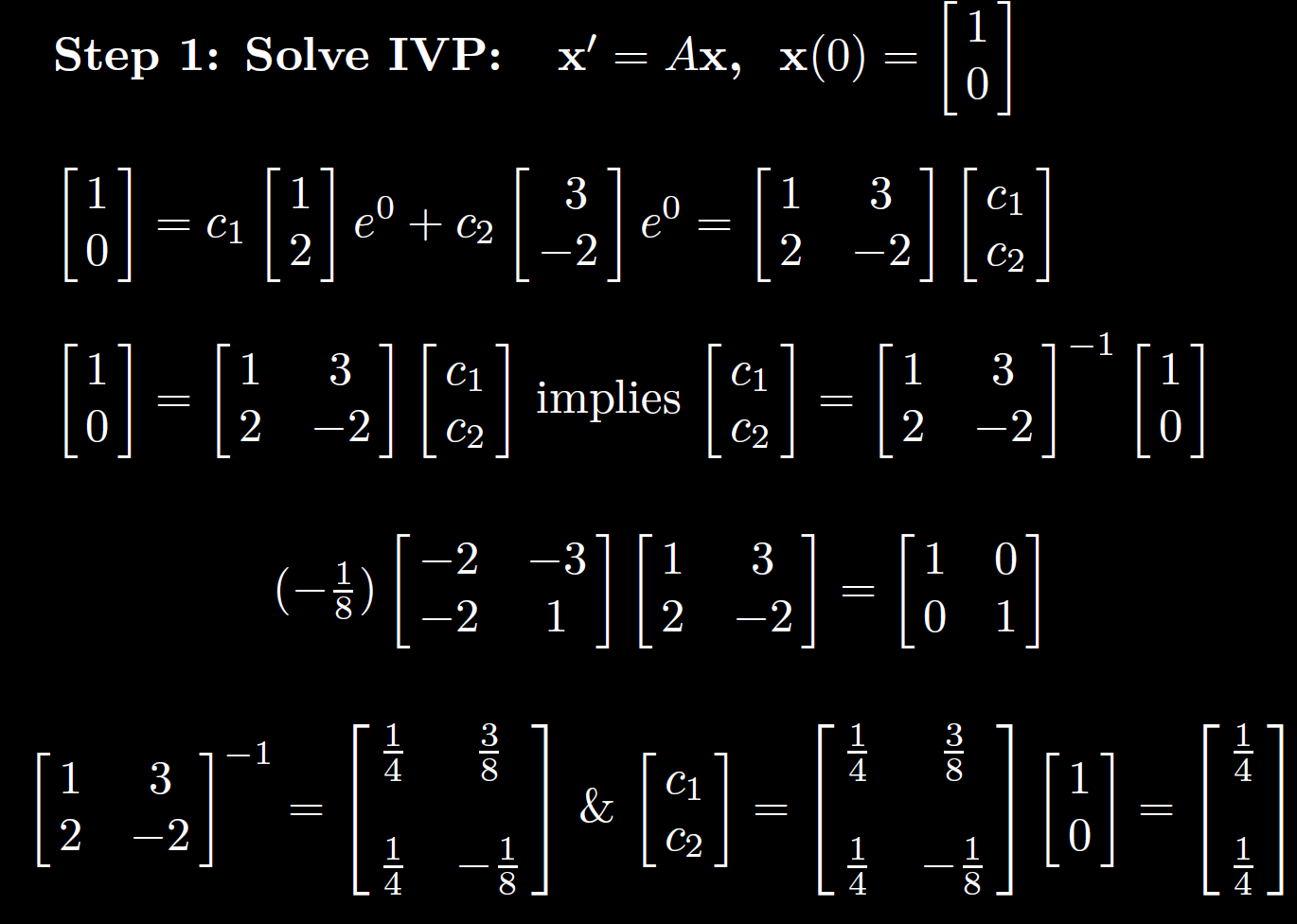 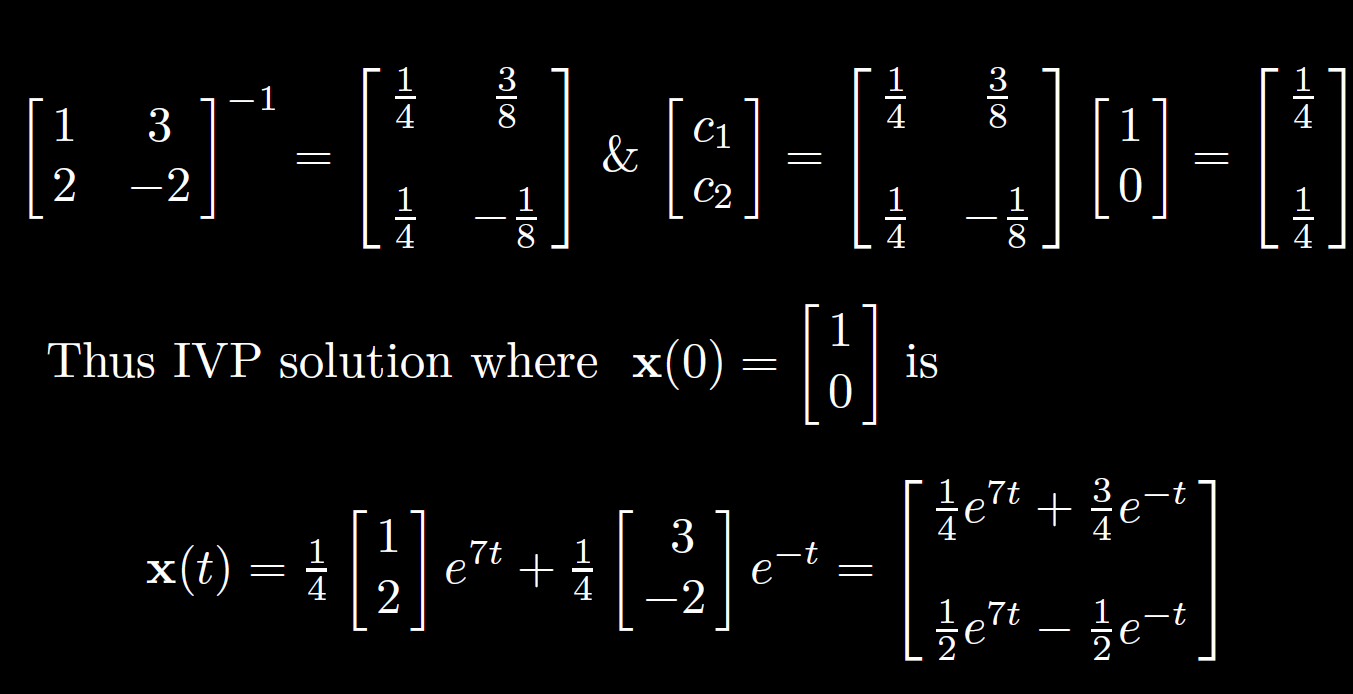 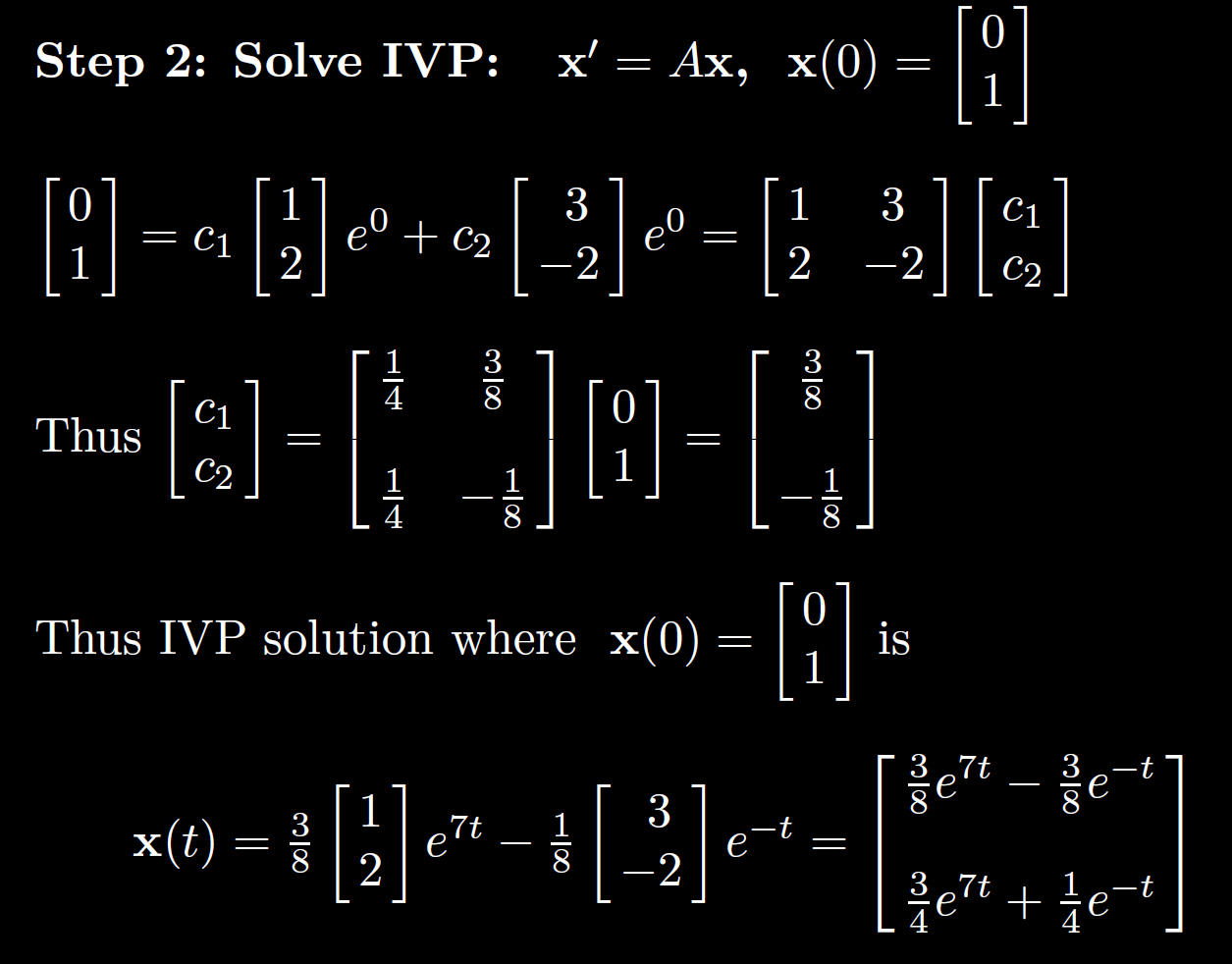 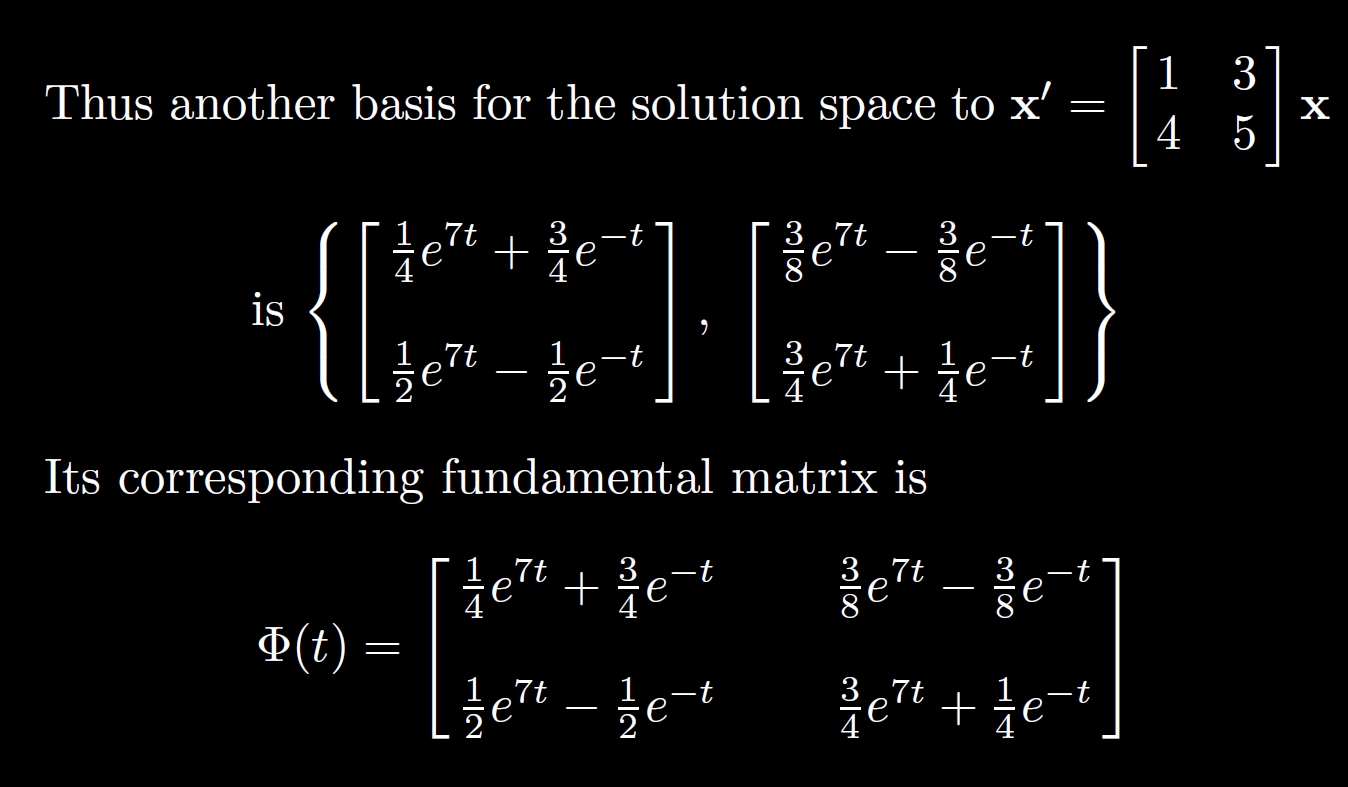 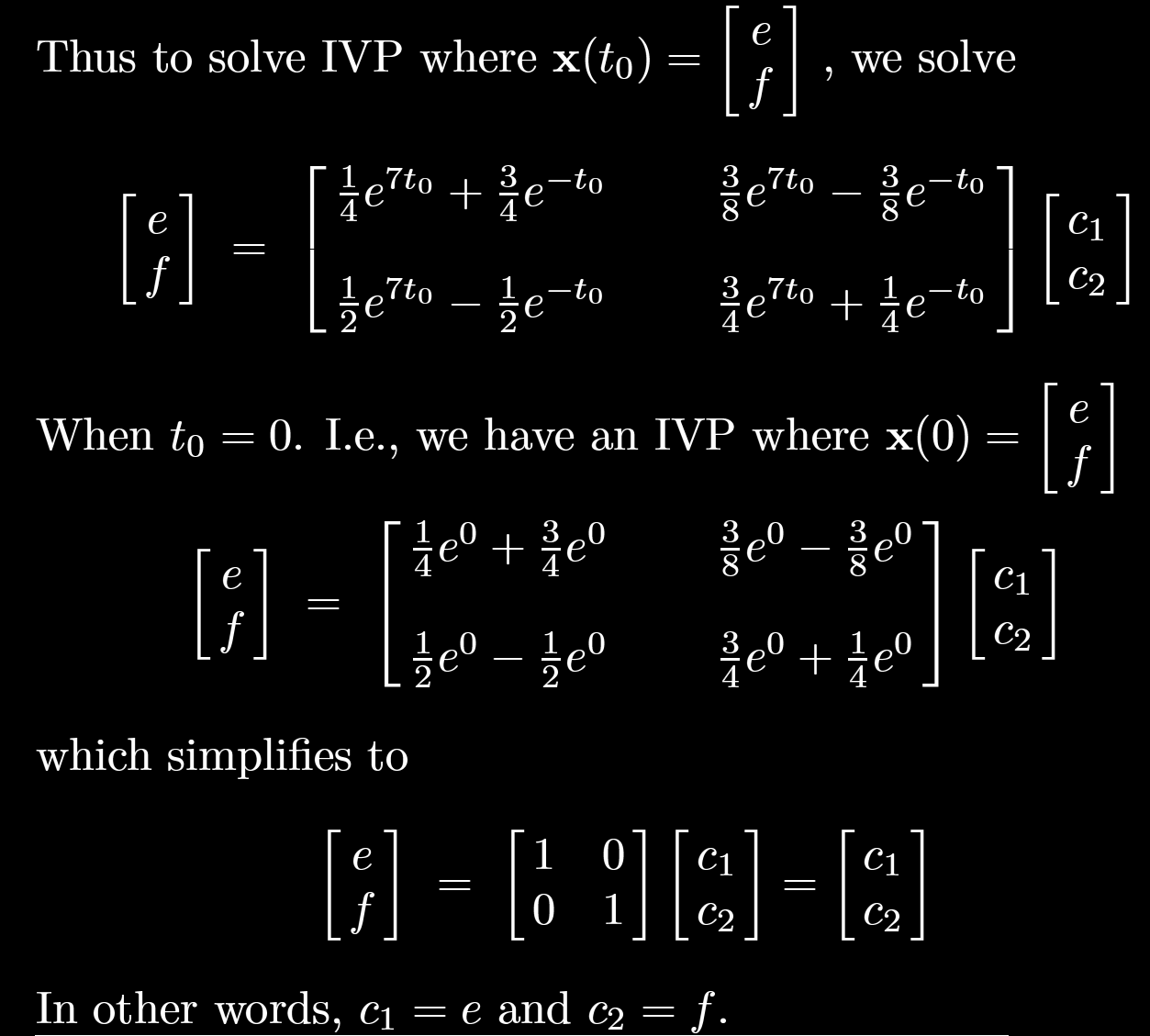 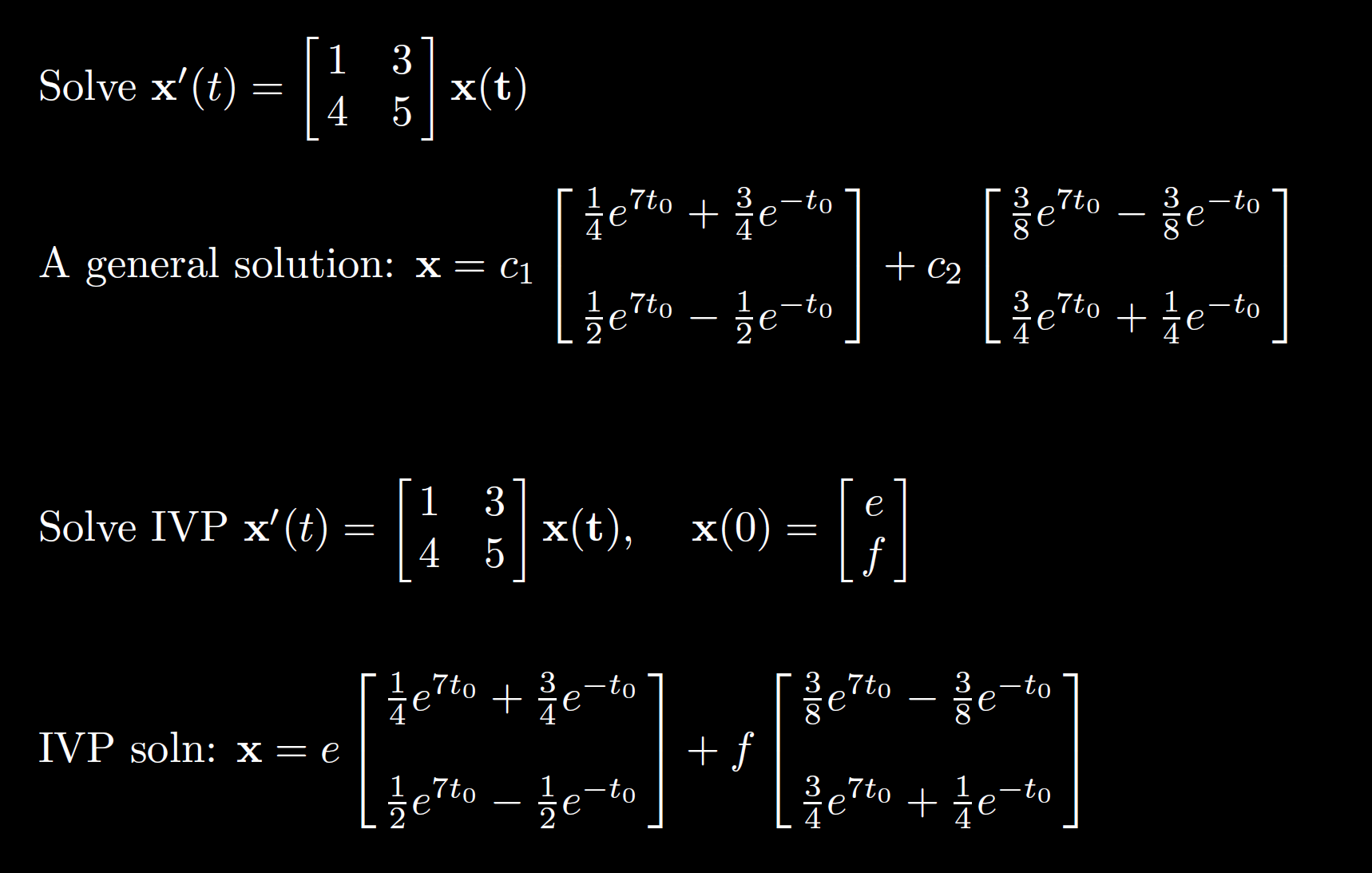 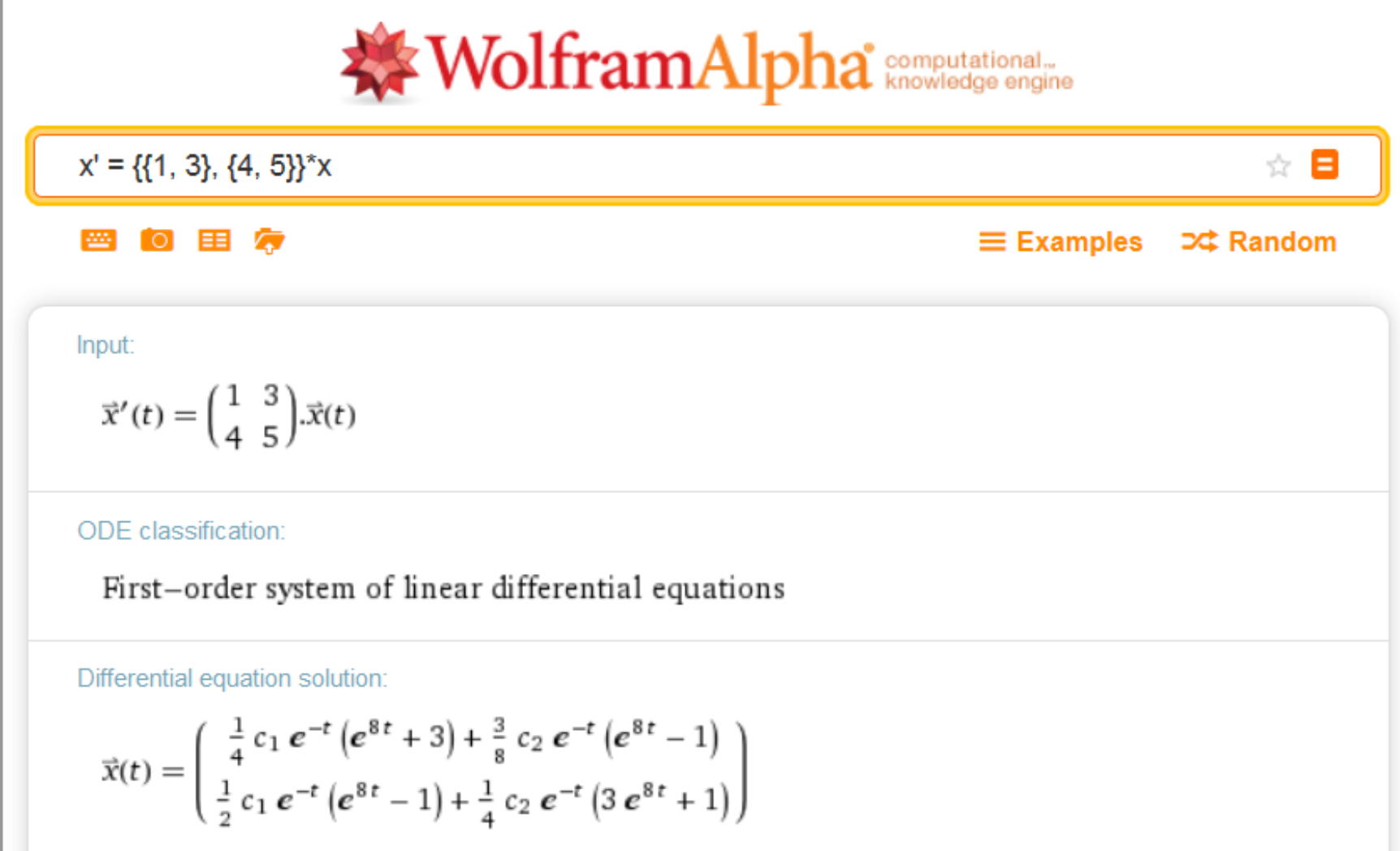 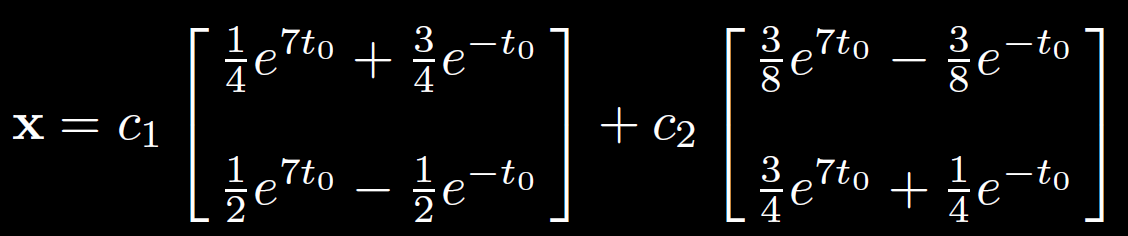